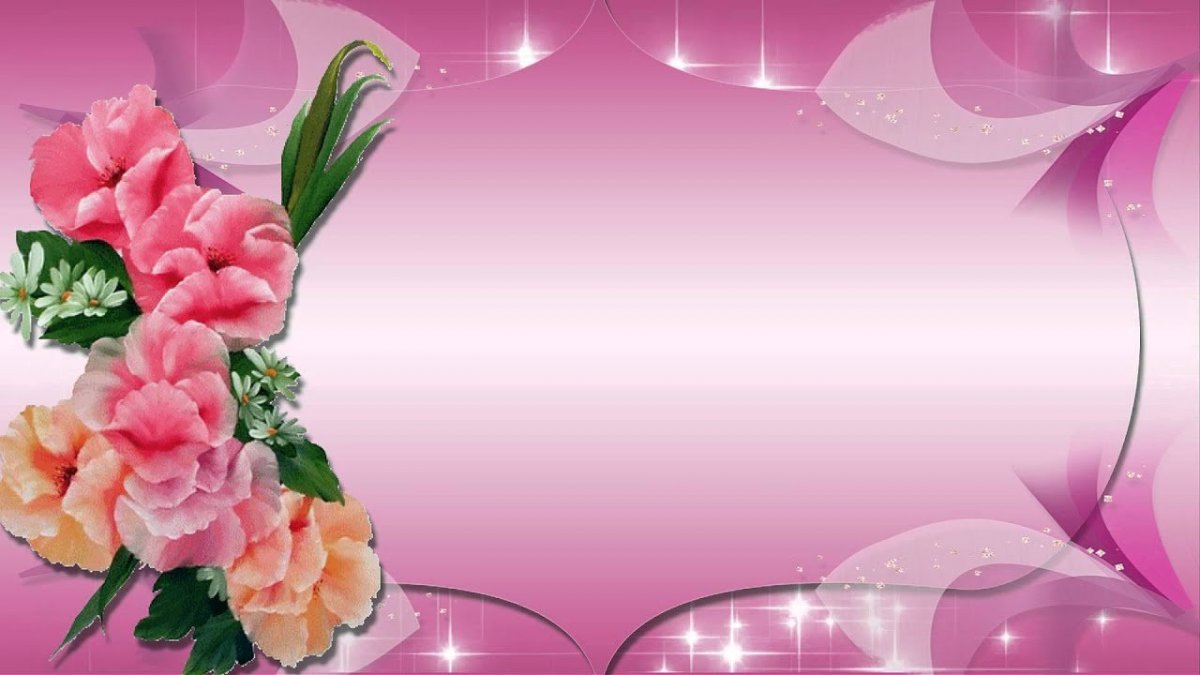 Классный час ко Дню матери на тему: «Всё на земле от материнских рук»
Подготовила и провела классный руководитель 5 класса
 КОУ ВО «Бутурлиновская школа-интернат для обучающихся с ОВЗ» 
Грянко Наталья Валентиновна
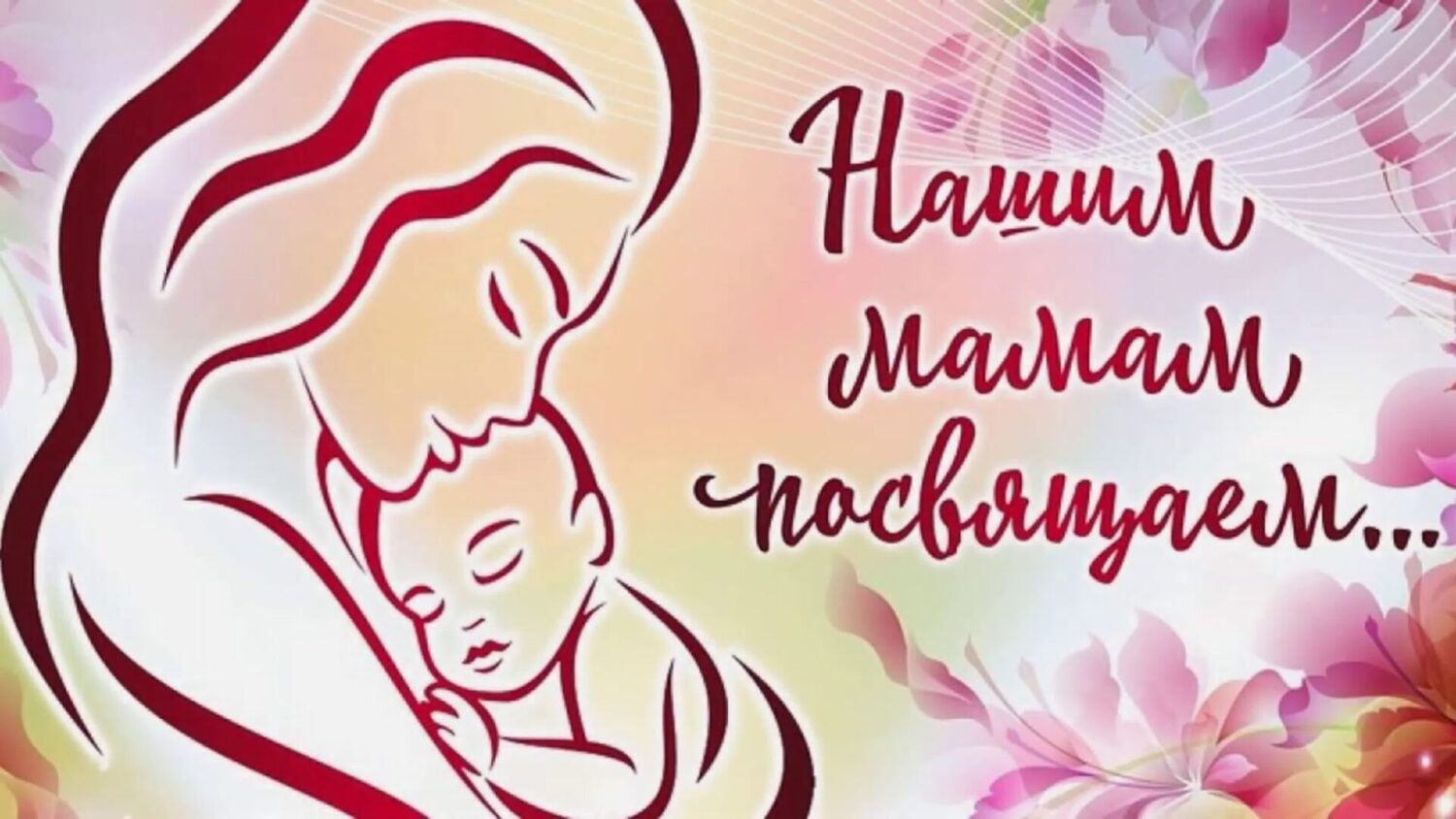 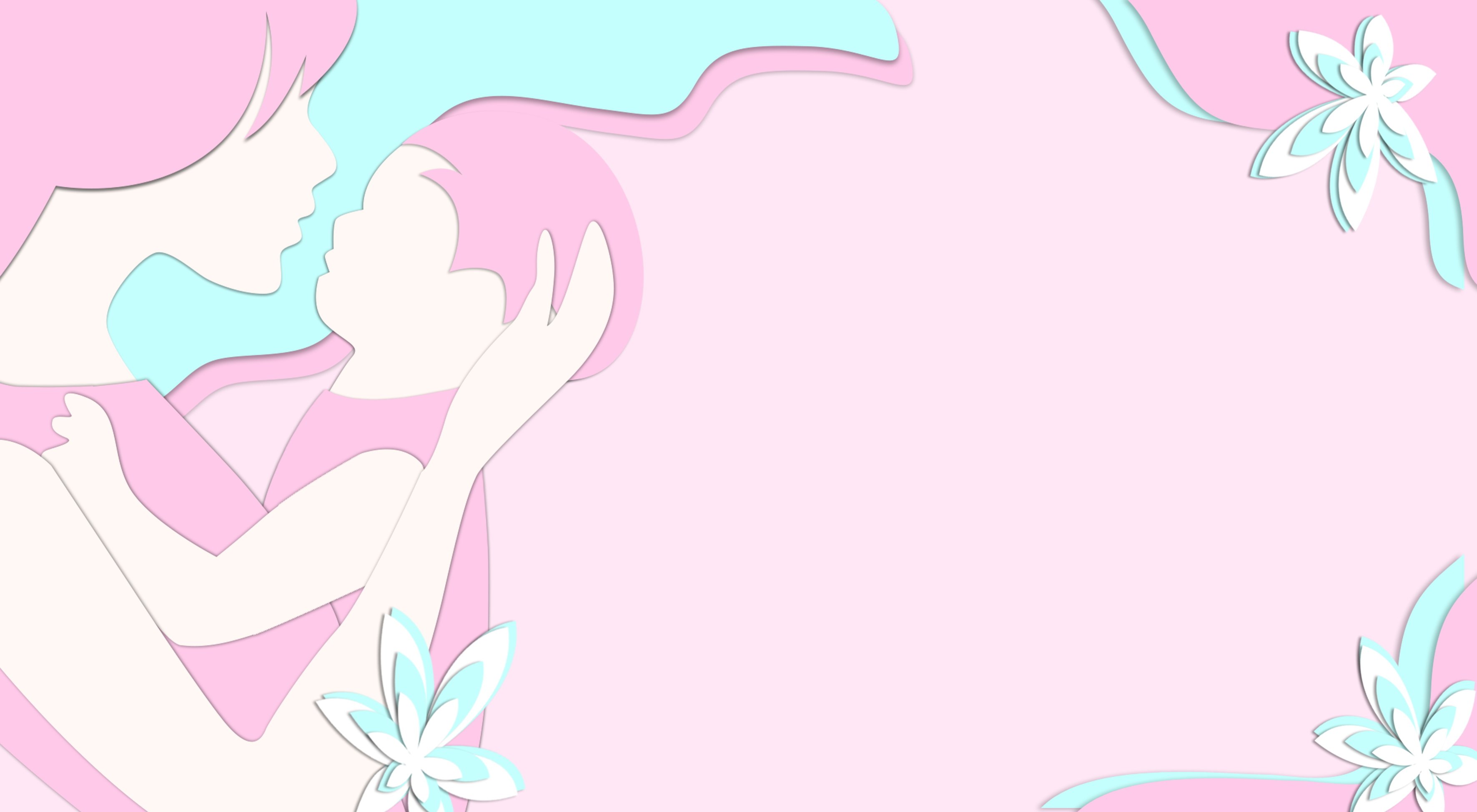 Кто пpишел ко мне с yтpа?
Кто сказал: "Вставать поpа"?
Кашy кто yспел сваpить?
Чаю - в чашки всем налить
Кто косички мне заплёл?
Целый дом один подмёл?                     
Кто цветов в садy наpвал?
Кто меня поцеловал?
Кто pебячий любит смех?
Кто на свете лyчше всех?
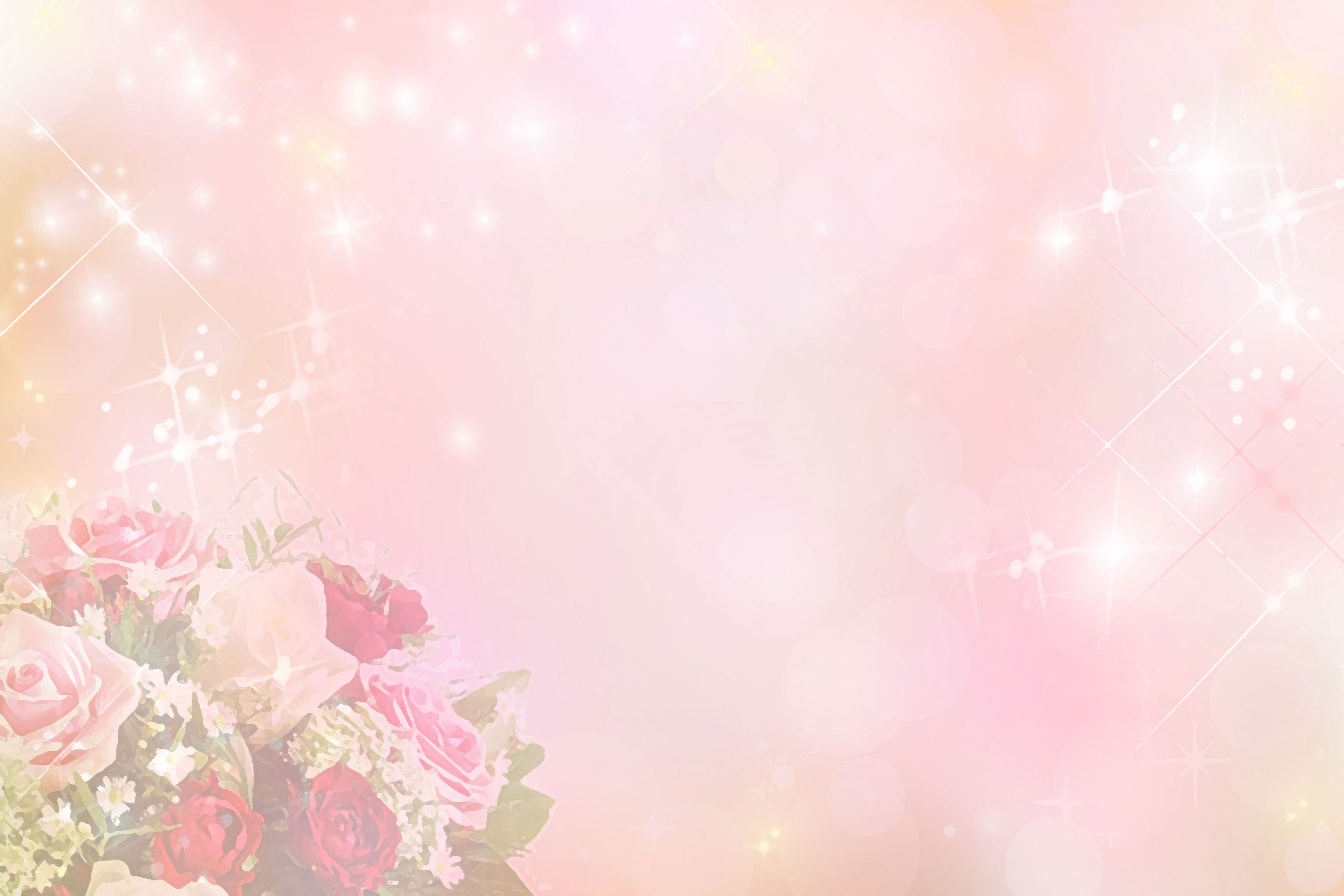 « Самая прекрасная из женщин –женщина с ребенком на руках»
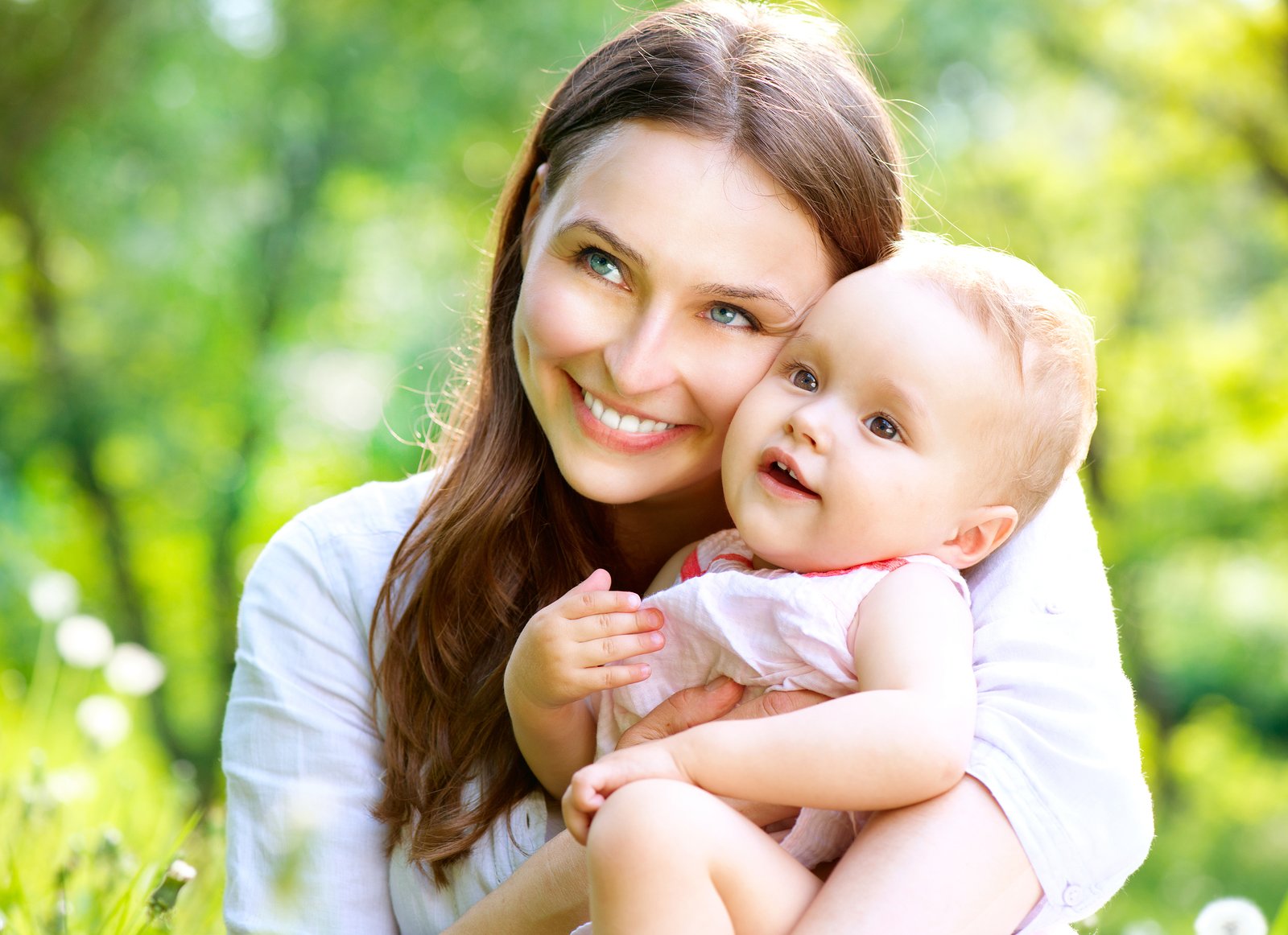 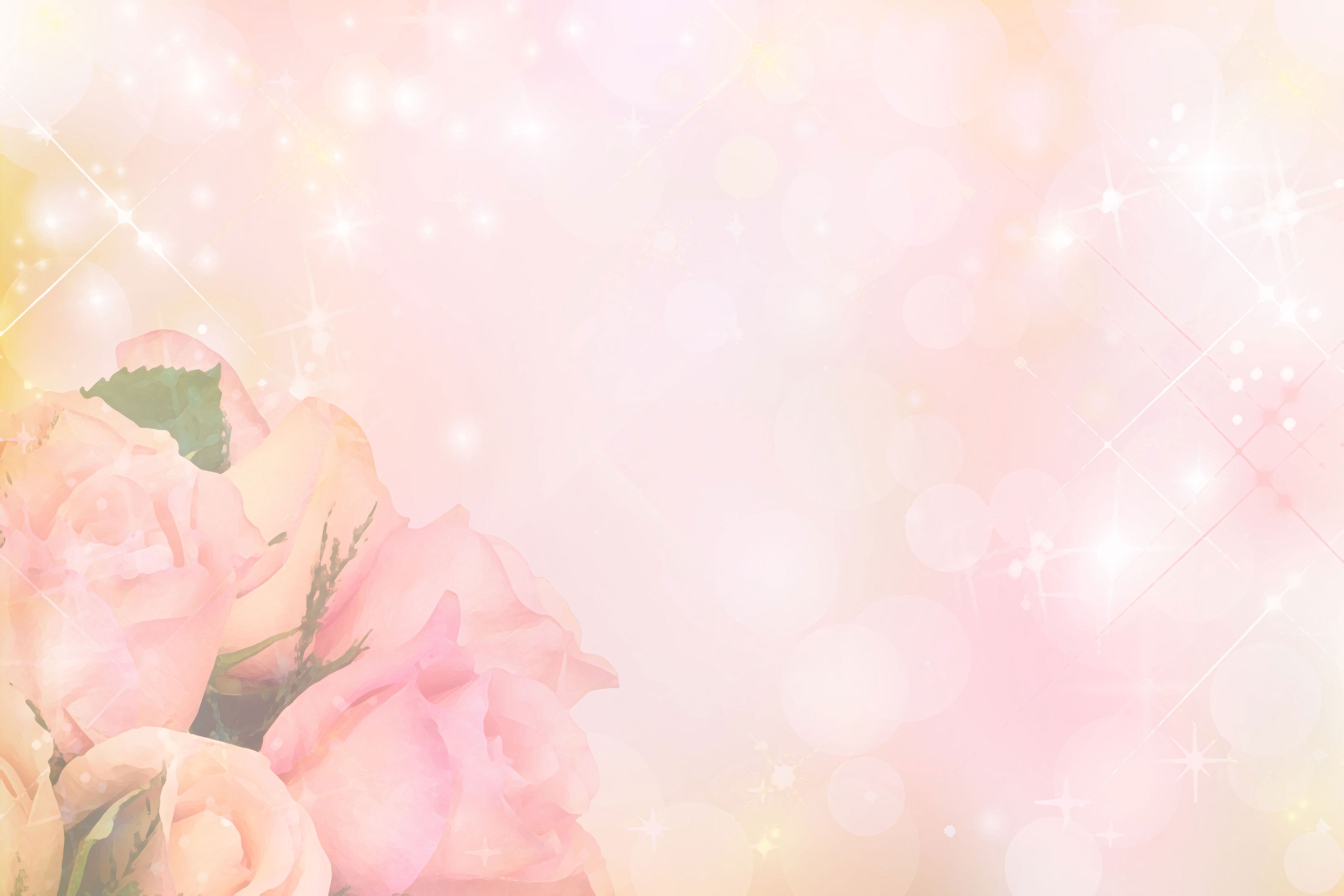 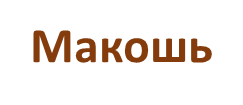 Празднование Дня Матери началось еще в Древнем Риме, когда люди славили богиню земли и плодородия.
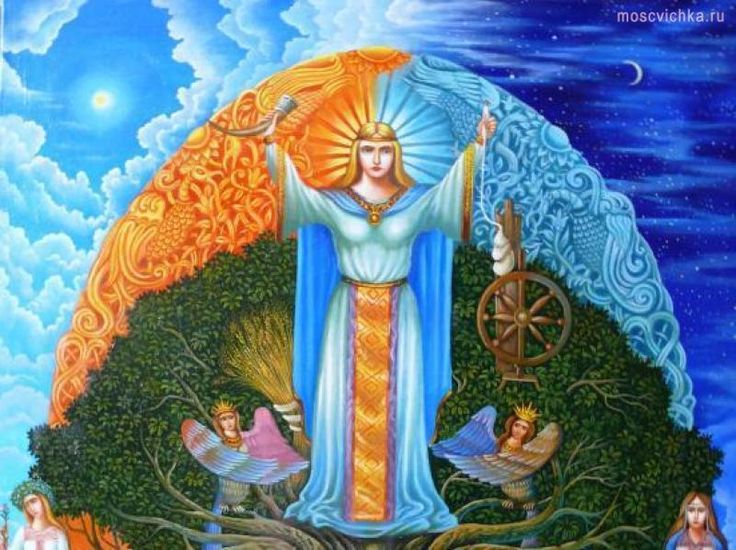 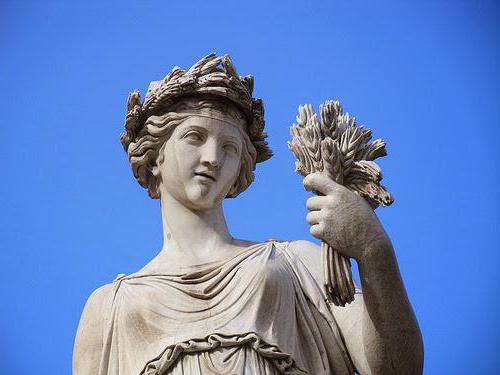 В христианстве этот праздник связан с чествованием Покровы Божьей Матери. В этот день принято говорить мамам слова благодарности и любви, дарить подарки и цветы.
Церера
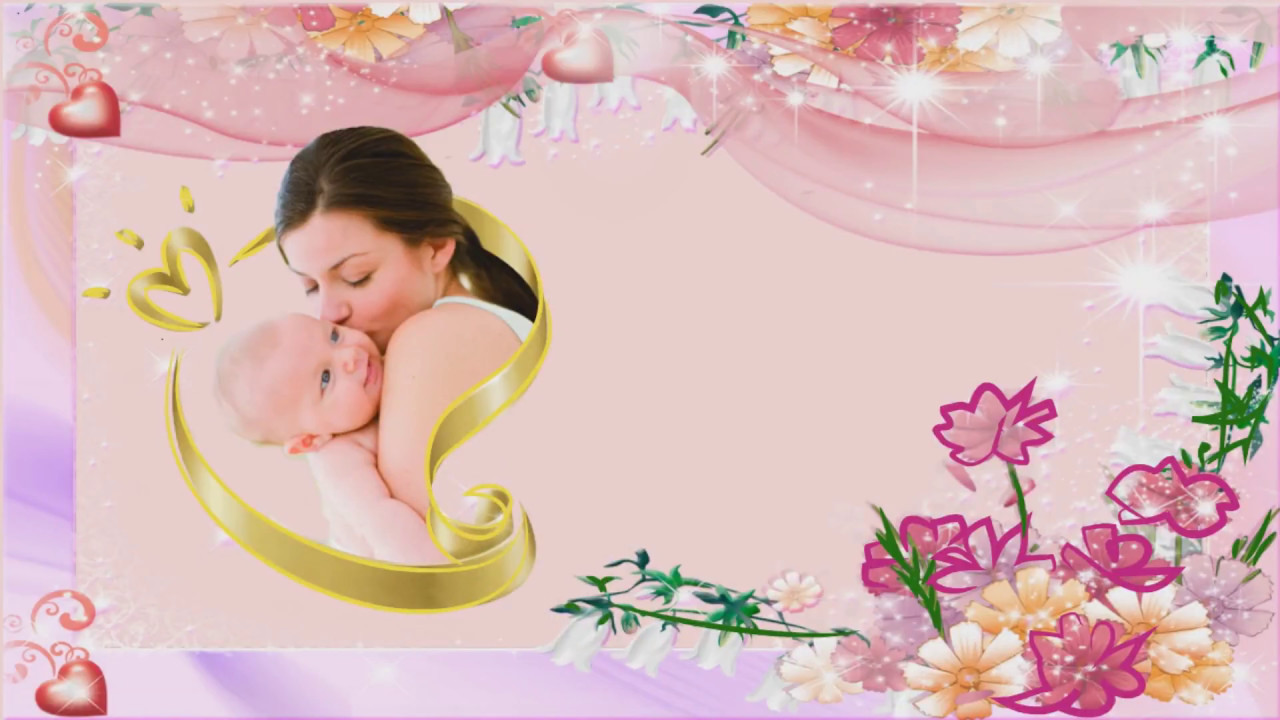 В России День матери стали отмечать сравнительно недавно. С 1998 года. И отмечают его в последнее воскресенье ноября.  Это своеобразный день благодарения, выражения любви и уважения мамам. Они дали нам жизнь, ласку и заботу, согрели любовью.
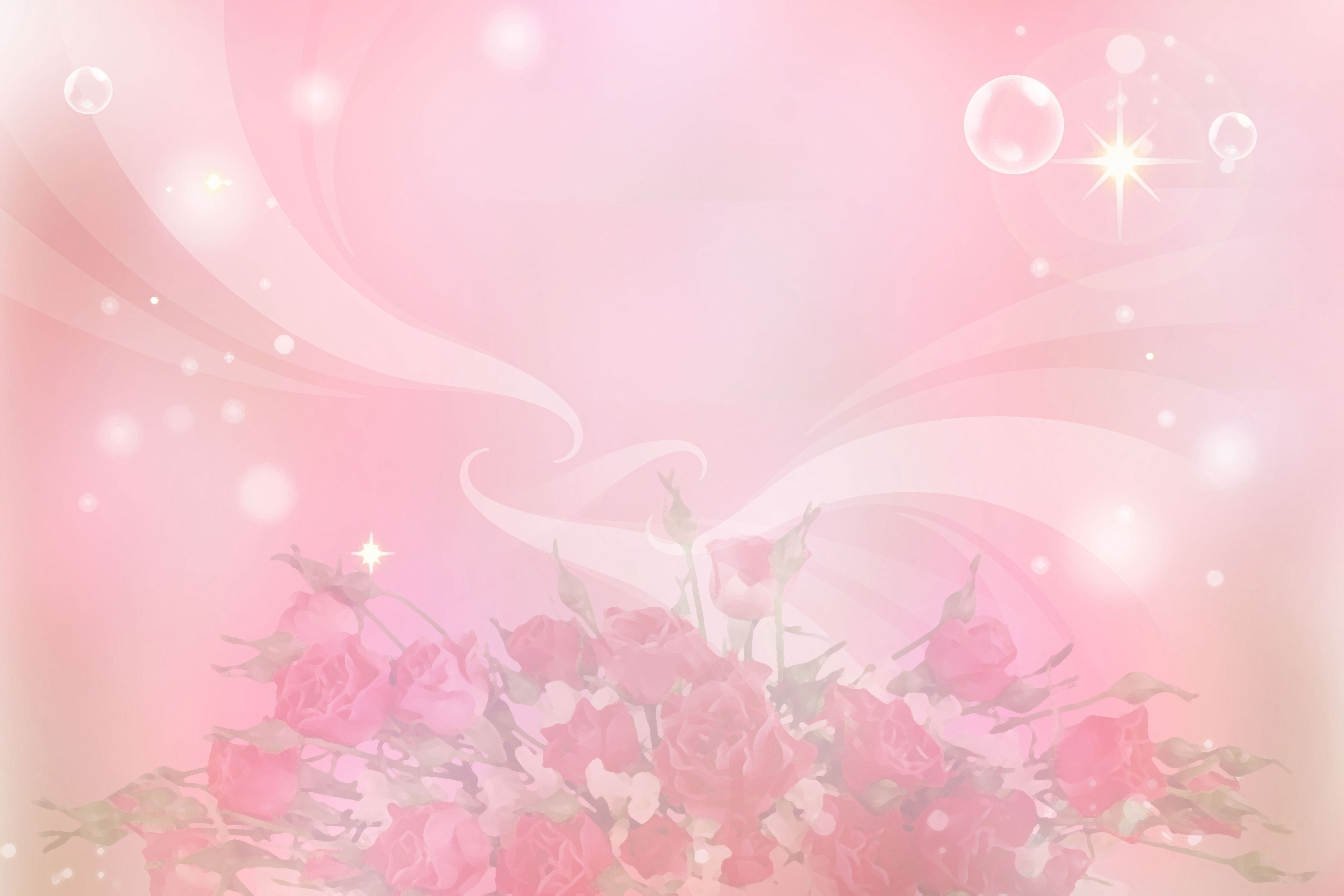 Ребенок: Завтра я появлюсь на свет. Скажи, Боже, что мне делать в том мире, ведь я ничего не знаю и очень боюсь?
 Бог: Не переживай, я дам тебе ангела, который постоянно будет рядом и защитит тебя от бед и печалей.
 Ребенок: А как зовут этого ангела?
 Бог: Это не важно, ведь ты будешь звать его мамой.
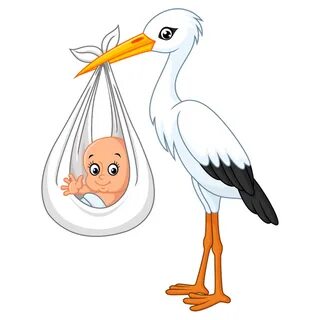 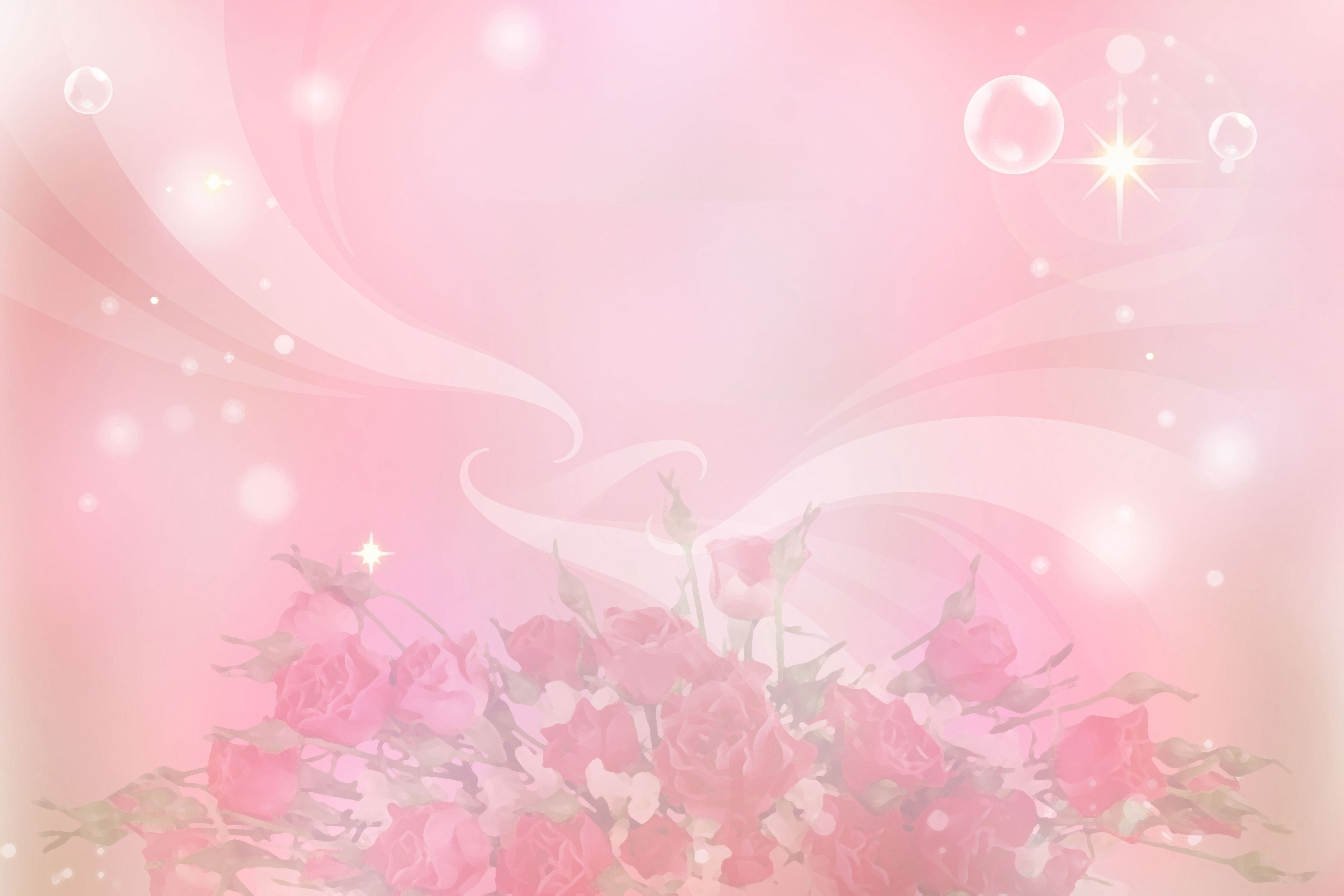 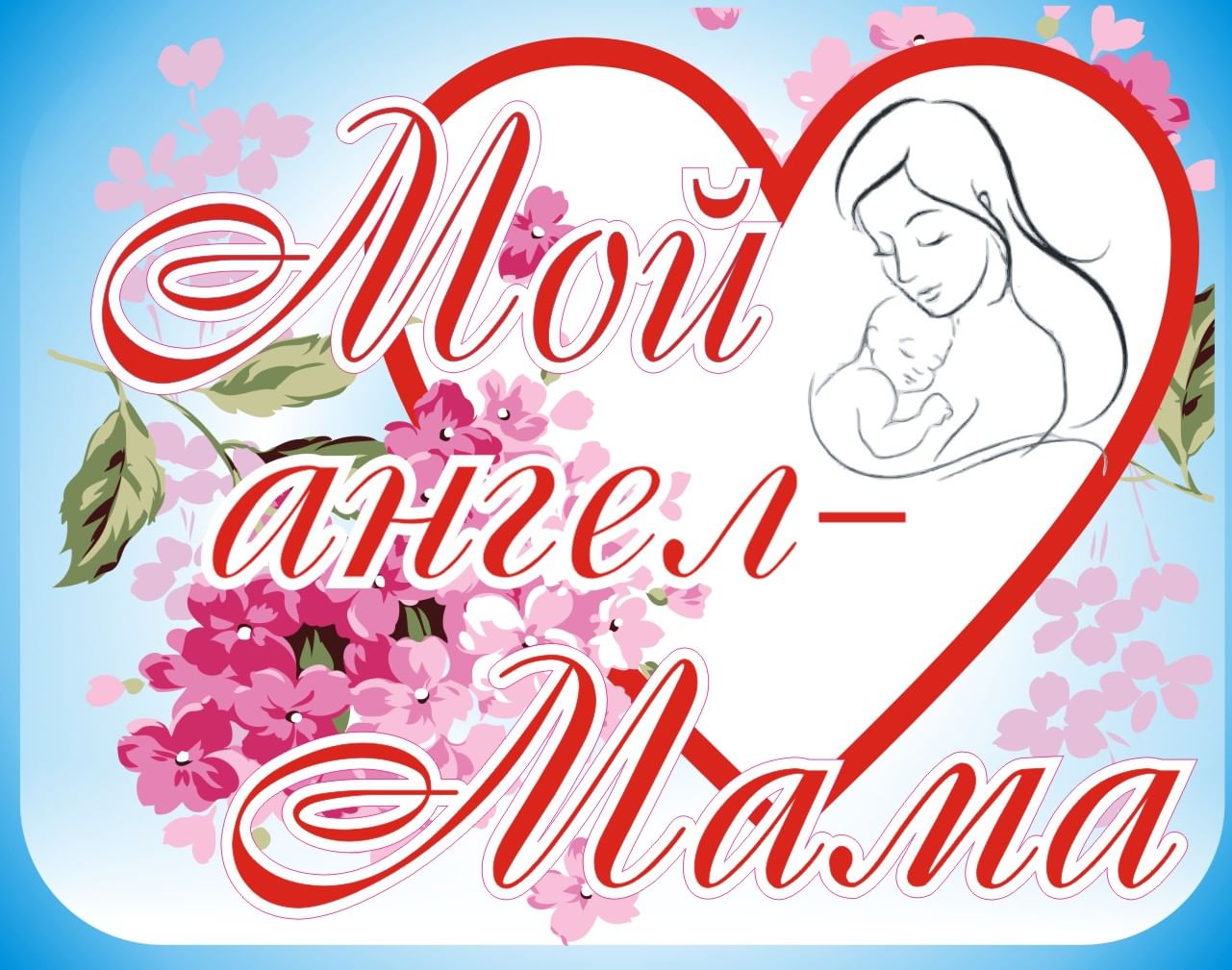 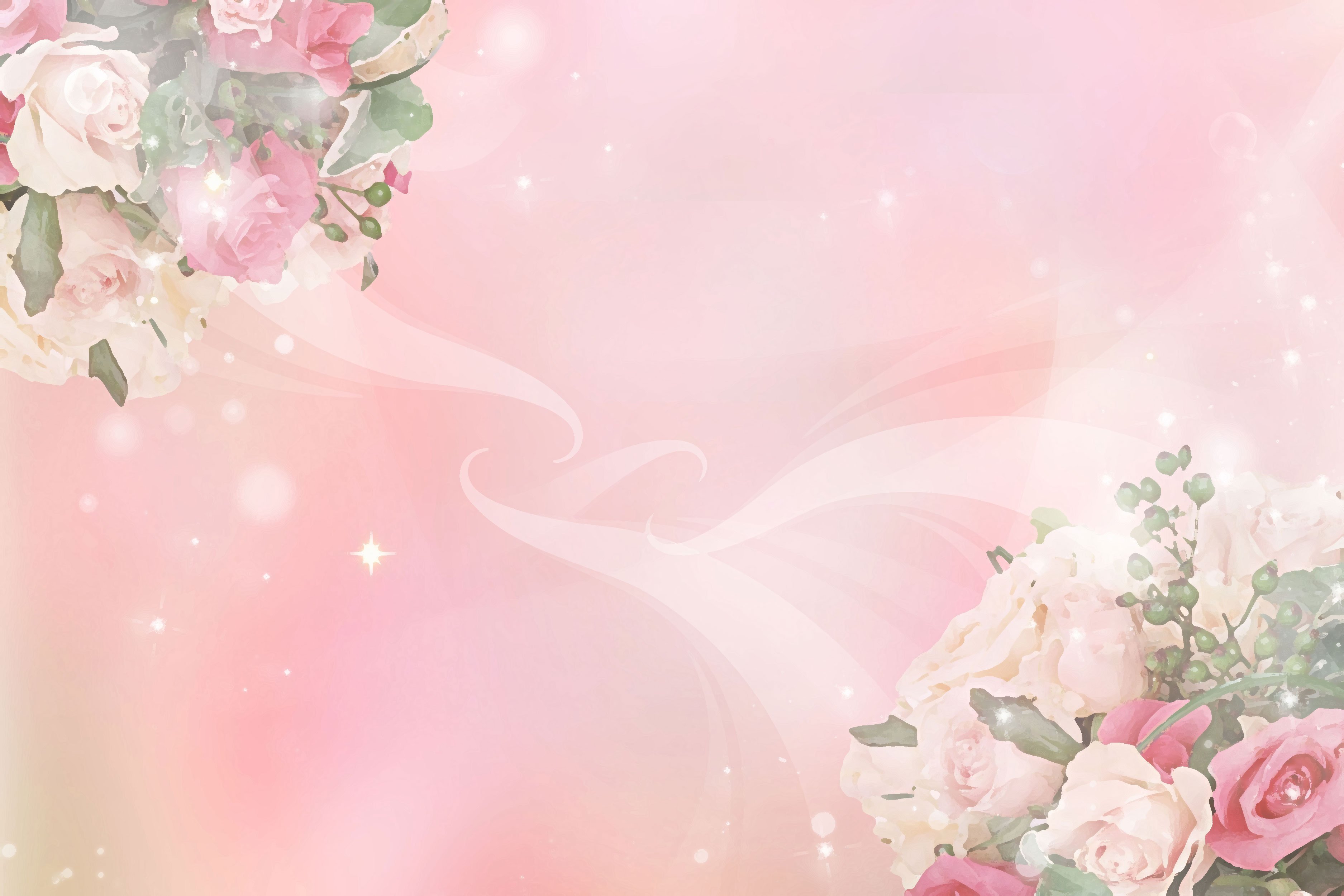 Имя моего Ангела – Мама!
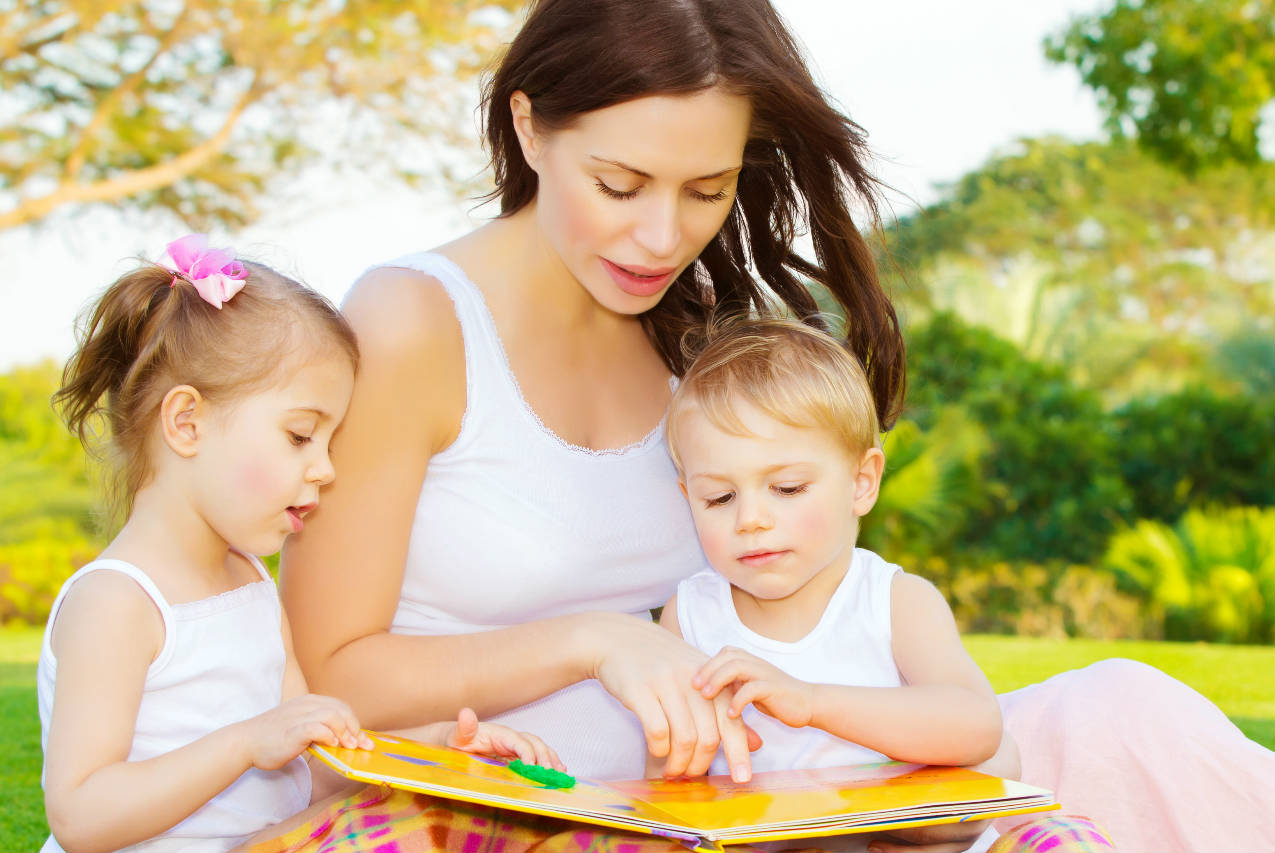 Известный педагог В. Сухомлинский говорил, что когда у ребенка немного заболит палец, у его матери сразу заболит сердце. Нет на земле человека более чуткого и любящего, чем мама.
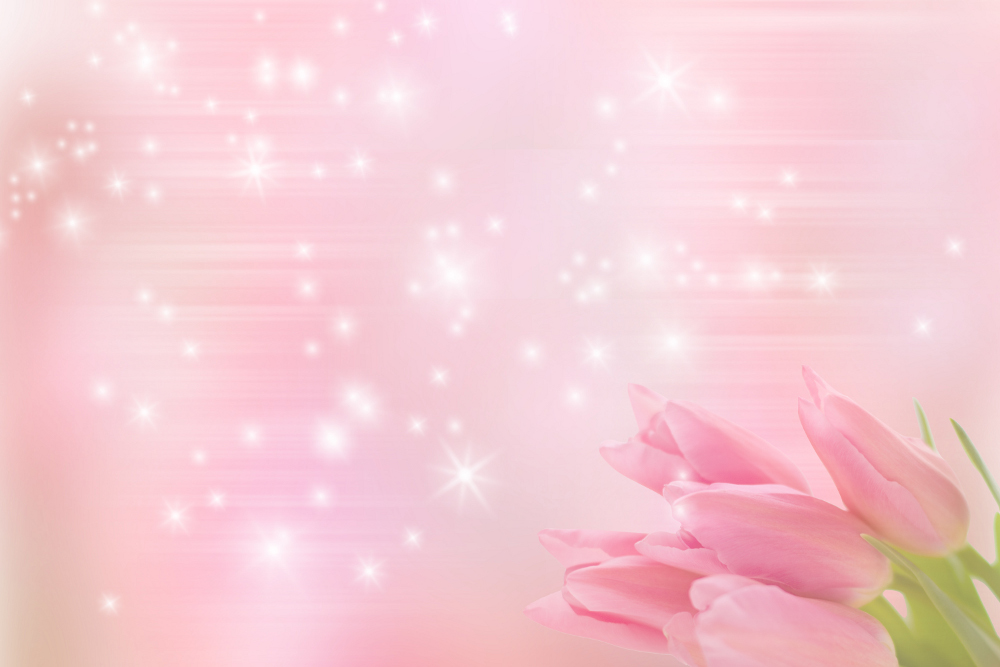 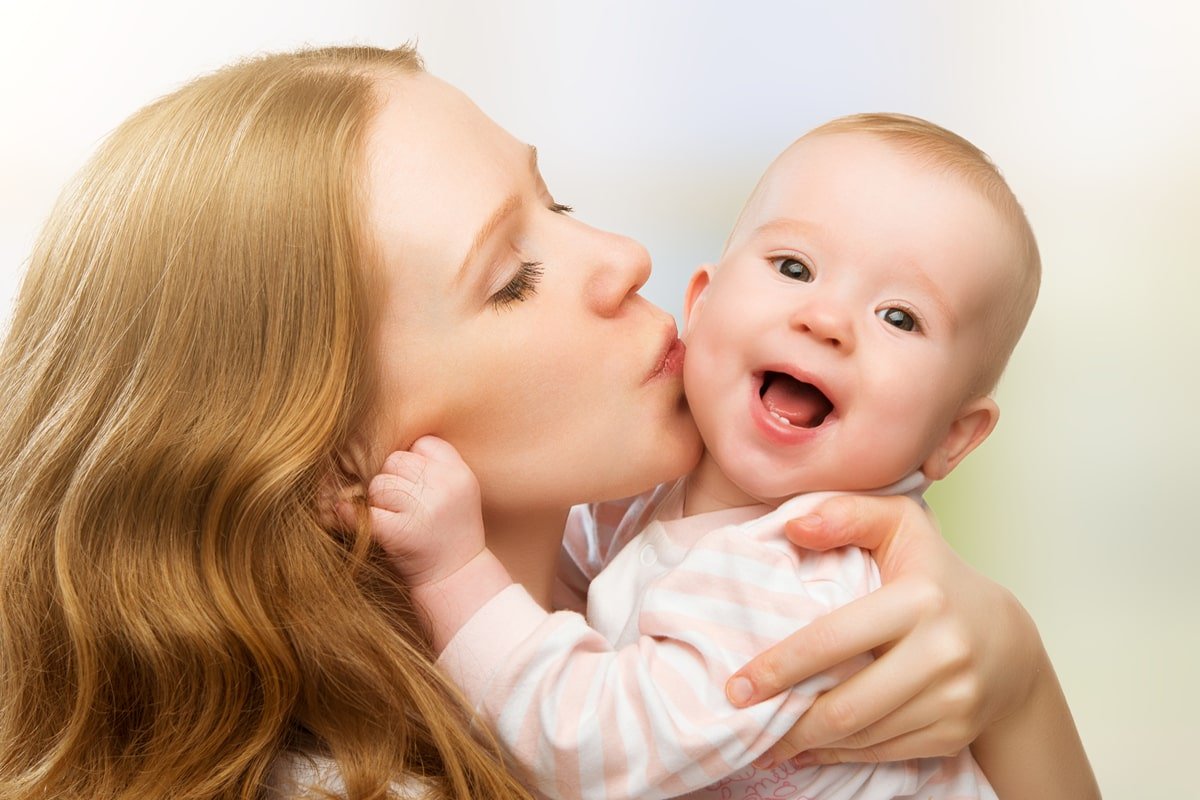 Разговор с мамой

Сын зовёт: „Агу, агу!" - Мол, побудь со мною. 
А в ответ: — Я не могу, Я посуду мою.
Но опять: „Агу, агу!" - Слышно с новой силой. 
И в ответ: — Бегу, бегу,
Не сердись, мой милый!
                                     Агния Барто
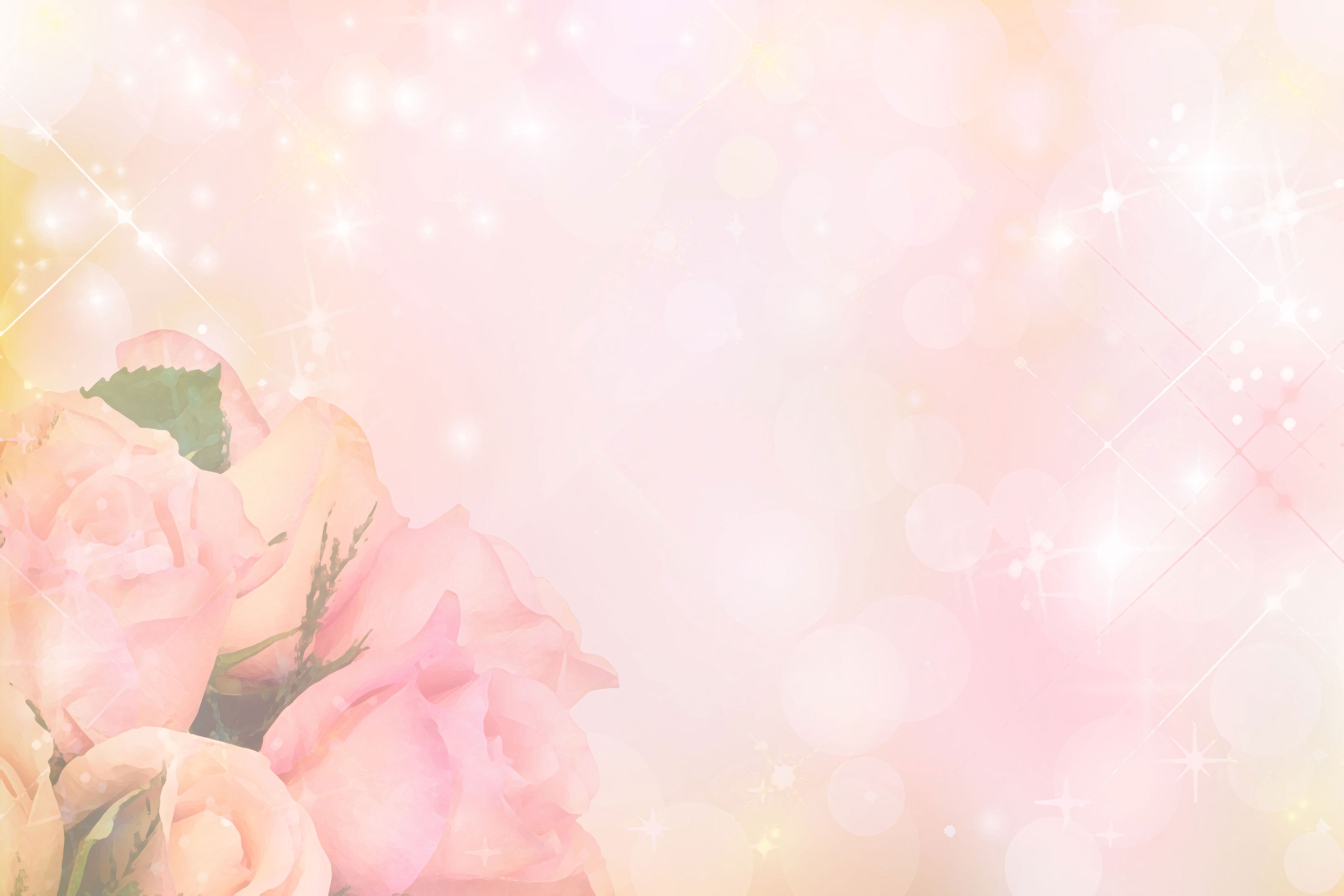 Считается, что слово «МАМА» относится к той группе слов, которое появилось ещё до возникновения у людей членораздельной речи. Эти слова происходят из детского лепета. Слог « ма » – самый простой из того, что может выговорить младенец. И слово МАМА произошло, как предполагают, из повторения этого слога. Ведь мама была главным человеком в жизни малыша в первобытные времена. Он проводил с ней, у её груди всё время пока папа охотился и защищал семью от врагов.
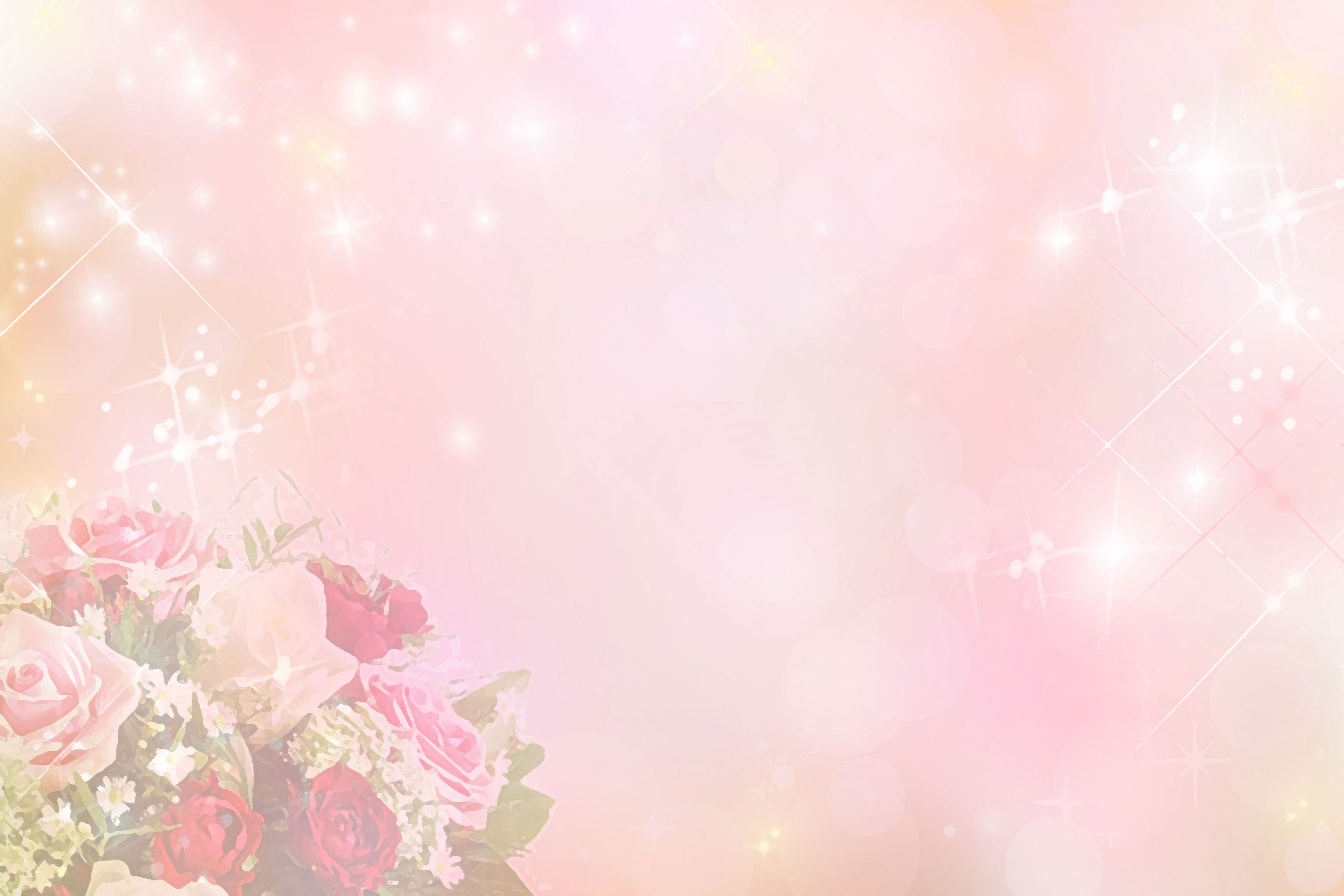 Загадки – рифмы о маме
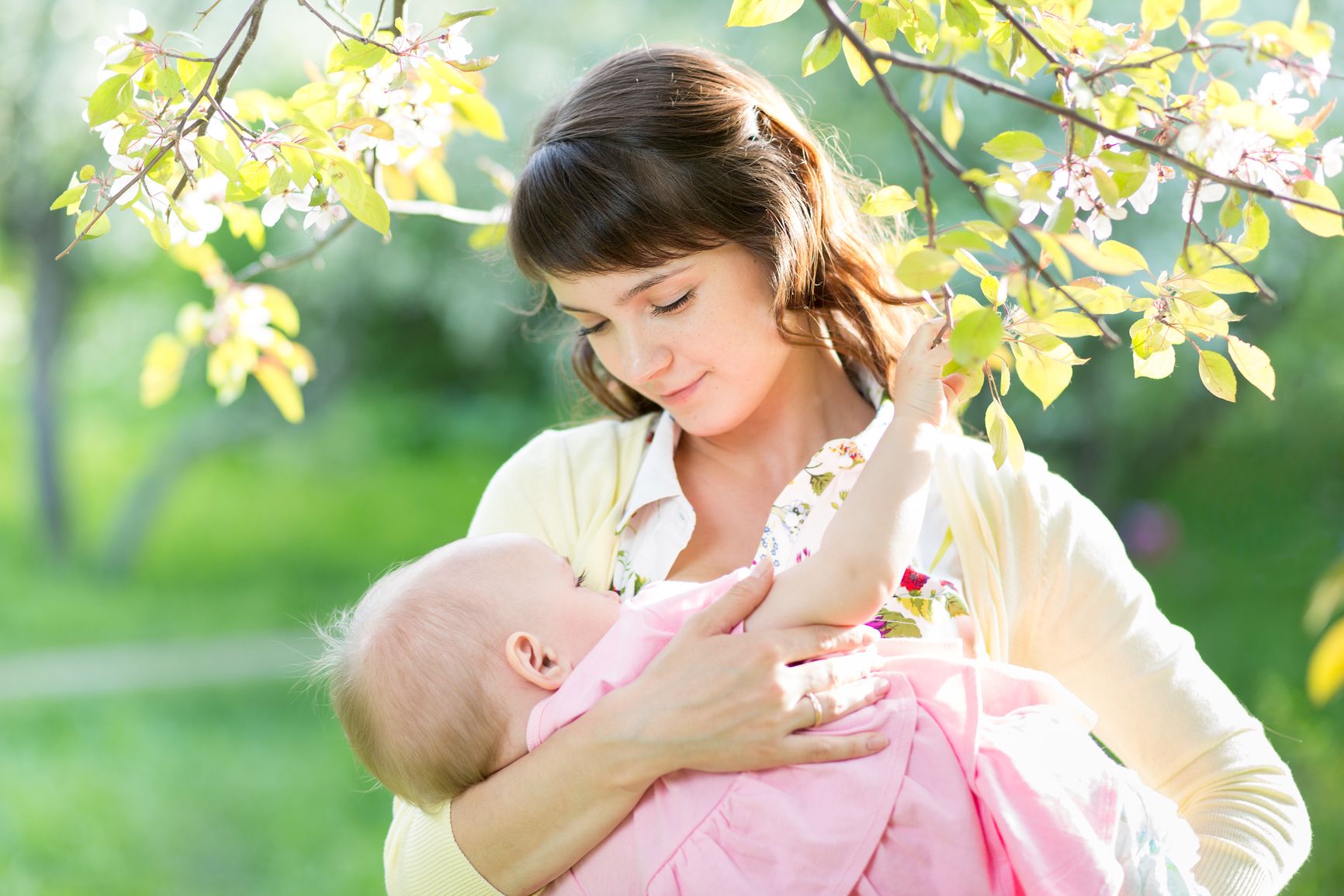 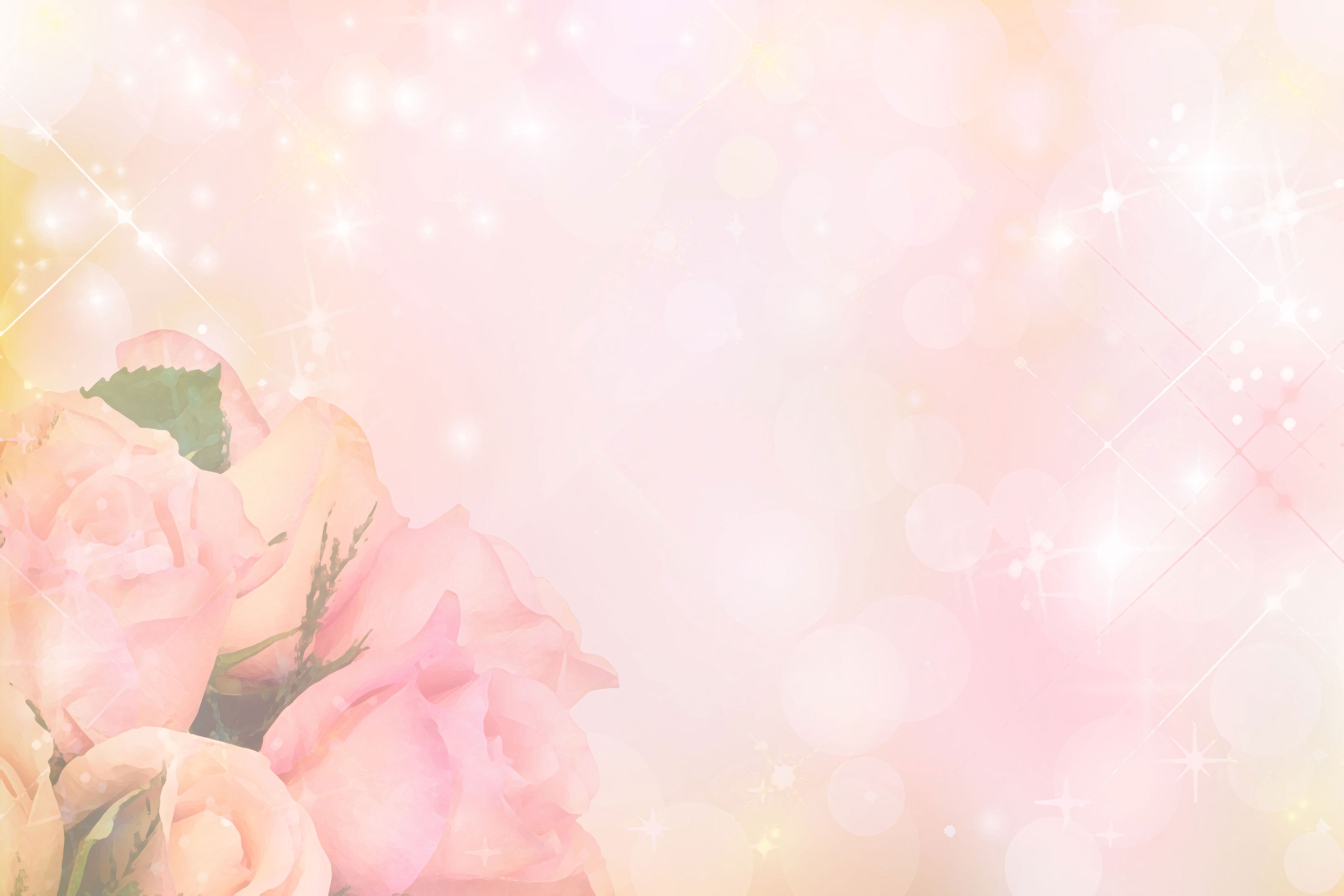 Не боюсь грозы ни грамма, Коль со мною рядом… 

Нет в квартире грязи, хлама. Убрала всё чисто… 

Перед сном, надев пижаму, Почитать мы просим…
 
Угодит шалун коль в яму, Будет звать на помощь…
 
У слона, гиппопотама Тоже добрая есть…
 
Тем детишкам стыд и срам, Кто своих обидел…
 
Песню с добрыми словами Сочиним любимой…
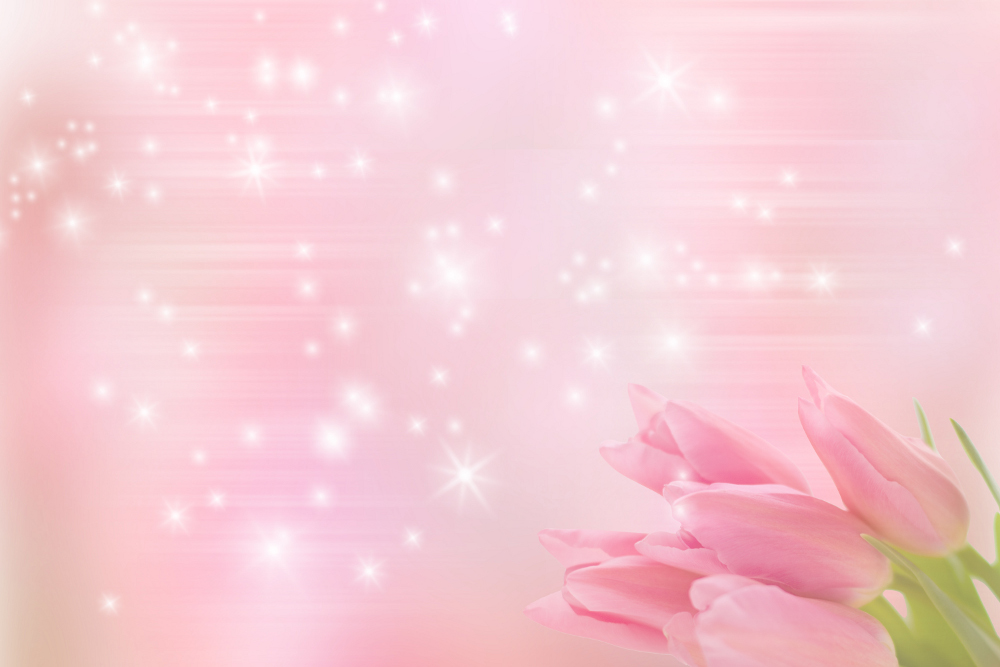 Пословицы о маме
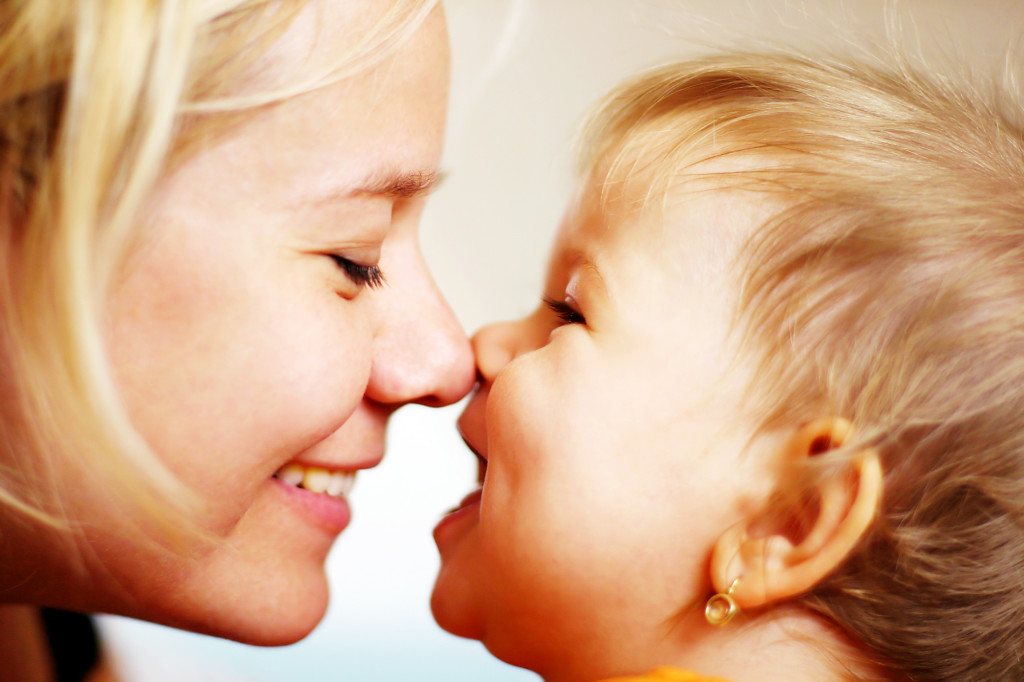 Птица рада весне, а младенец матери.
Нет милее дружка, чем родная матушка. 
Нет никого краше, чем матери наши. Сердце матери лучше солнца греет. 
У дитя заболит пальчик, а у матери – сердце. 
Материнская забота и на дне моря спасёт. 
При солнышке тепло при матери добро.
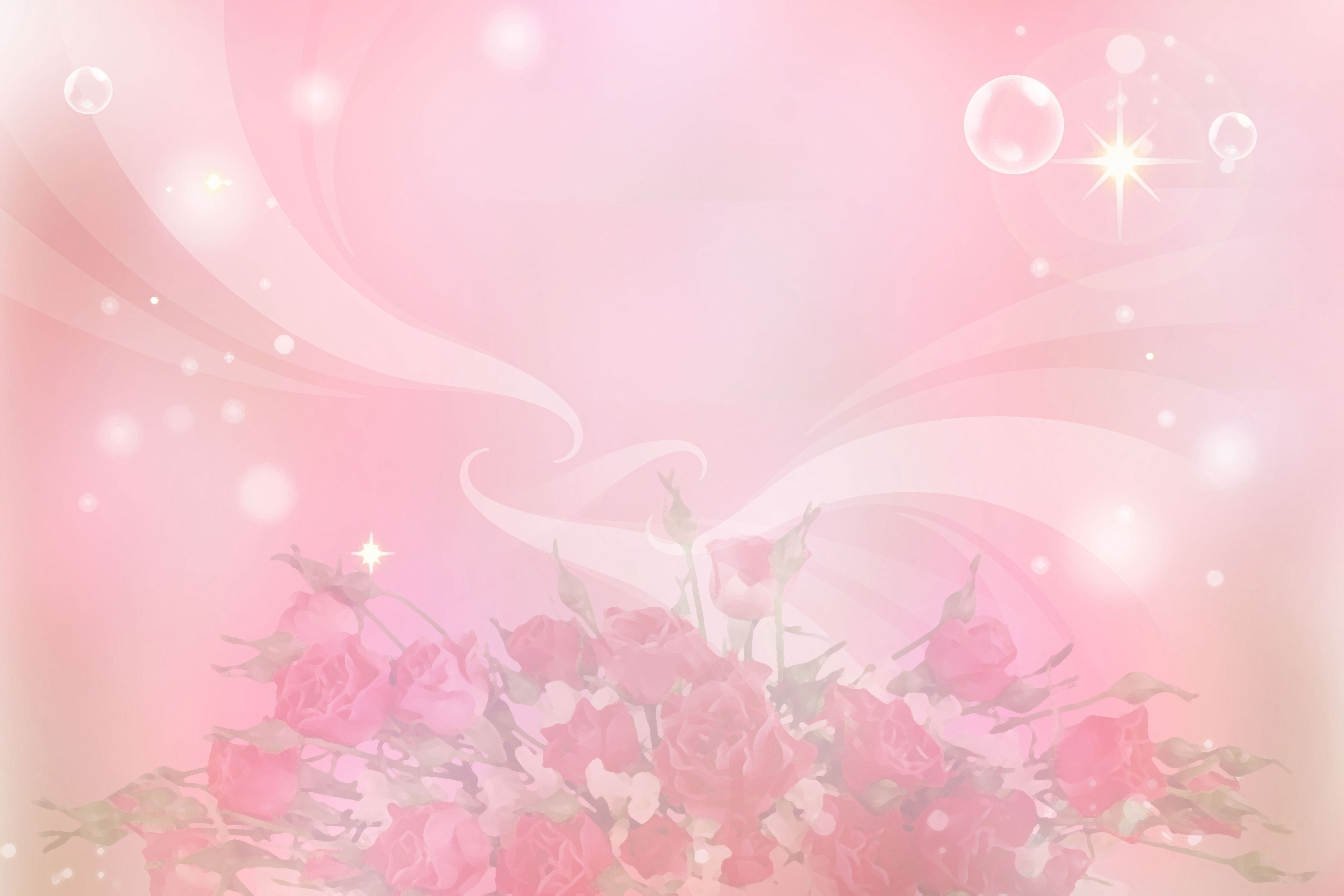 Мамы всякие нужны, мамы всякие важны…

Отгадайте загадки о профессиях
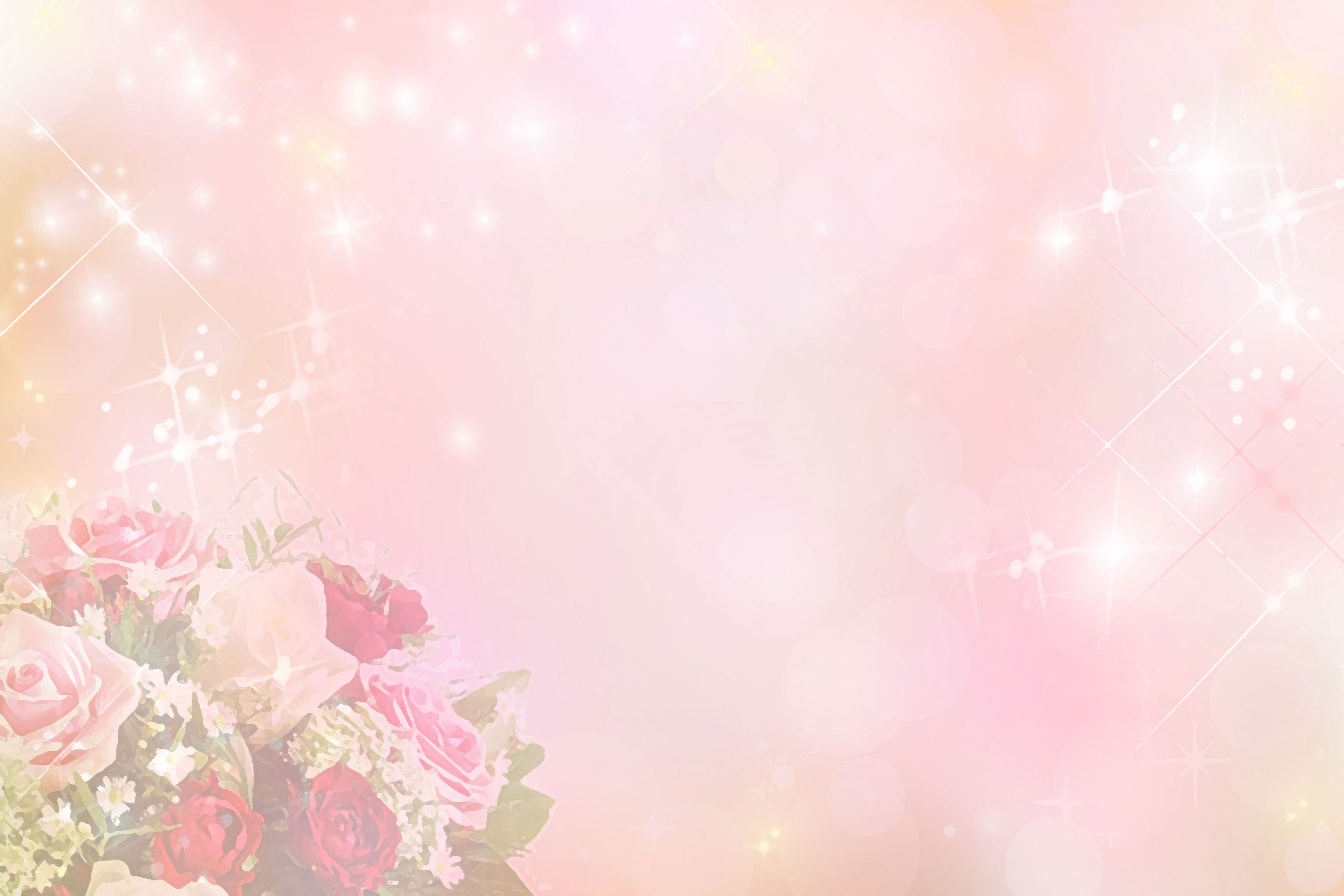 Есть у мамы на прилавке Куклы, мячики, булавки, Обувь - справа, ткани - слева, Чашки - на витрине. Мама словно королева В нашем магазине!
продавец
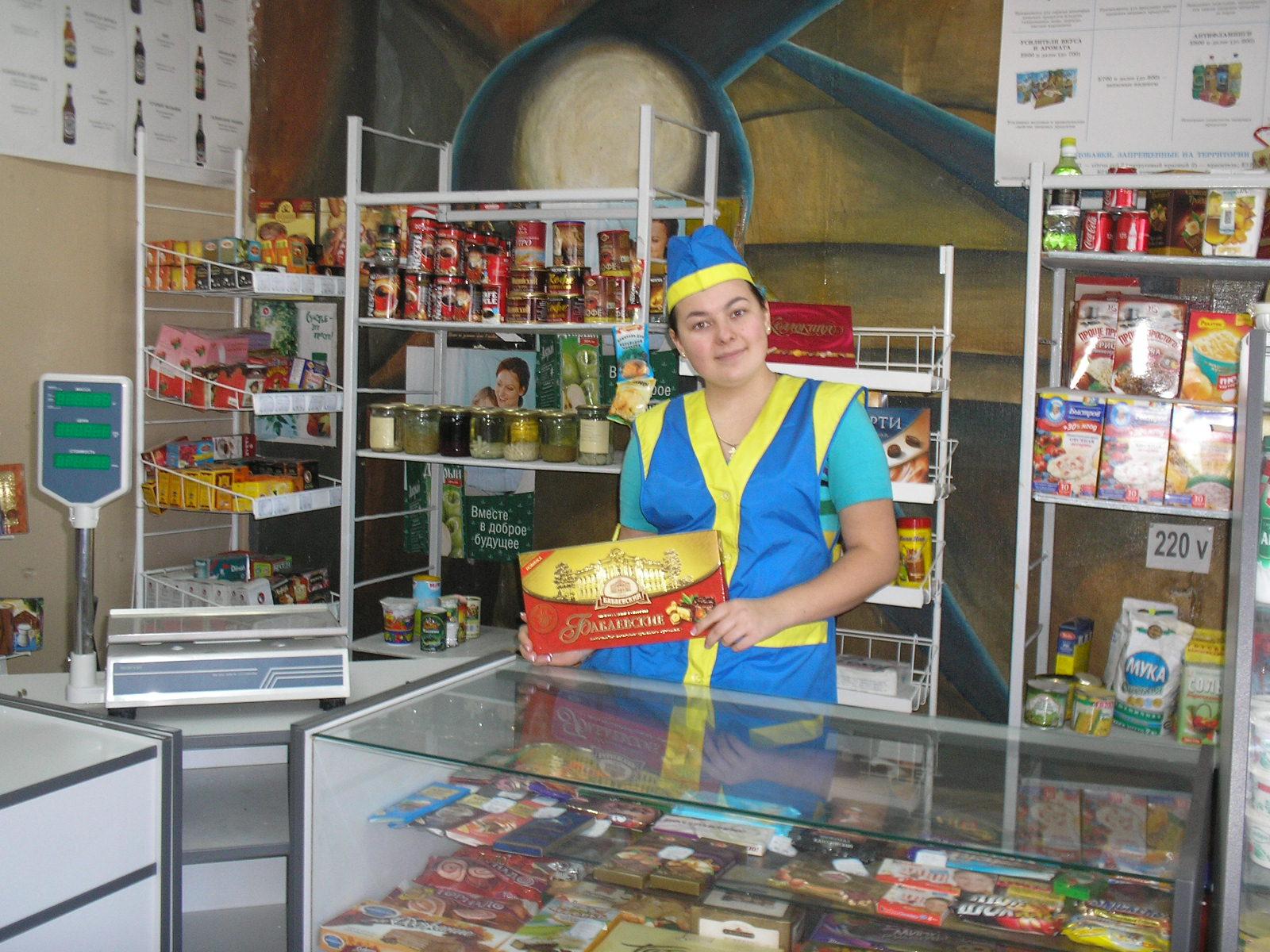 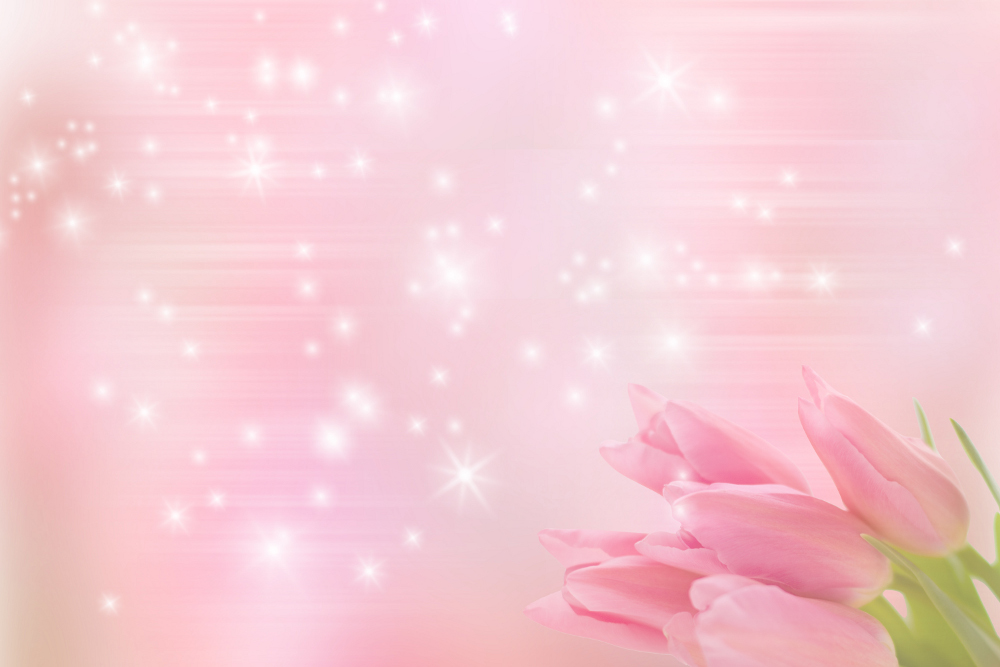 Доброты, тепла, души мамочке не жалко. Ждут мамулю малыши - Вася, Маша, Галка, Паша, Сеня и Марат – Ждет её весь детский сад!                                       
                                                                      воспитатель
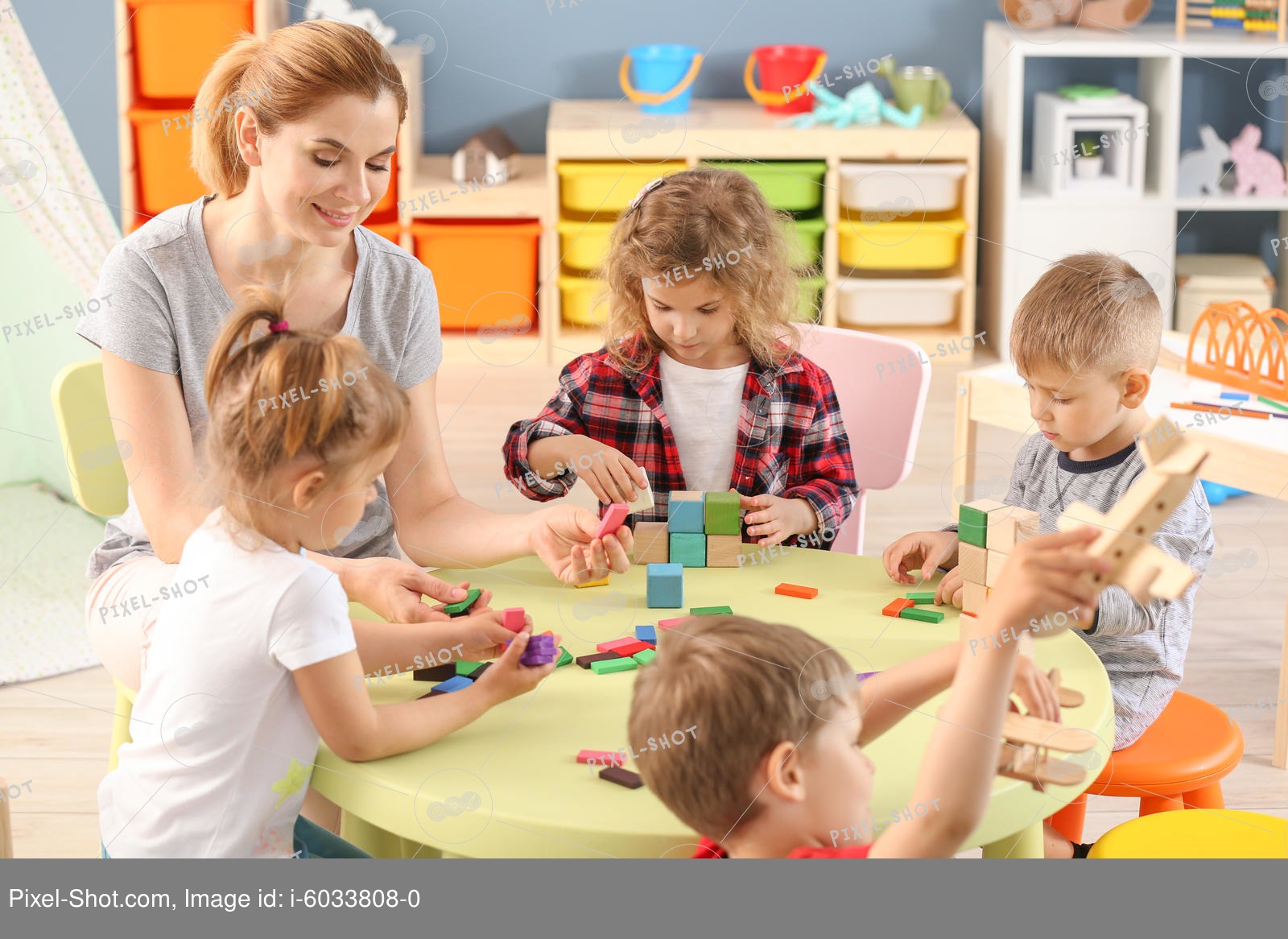 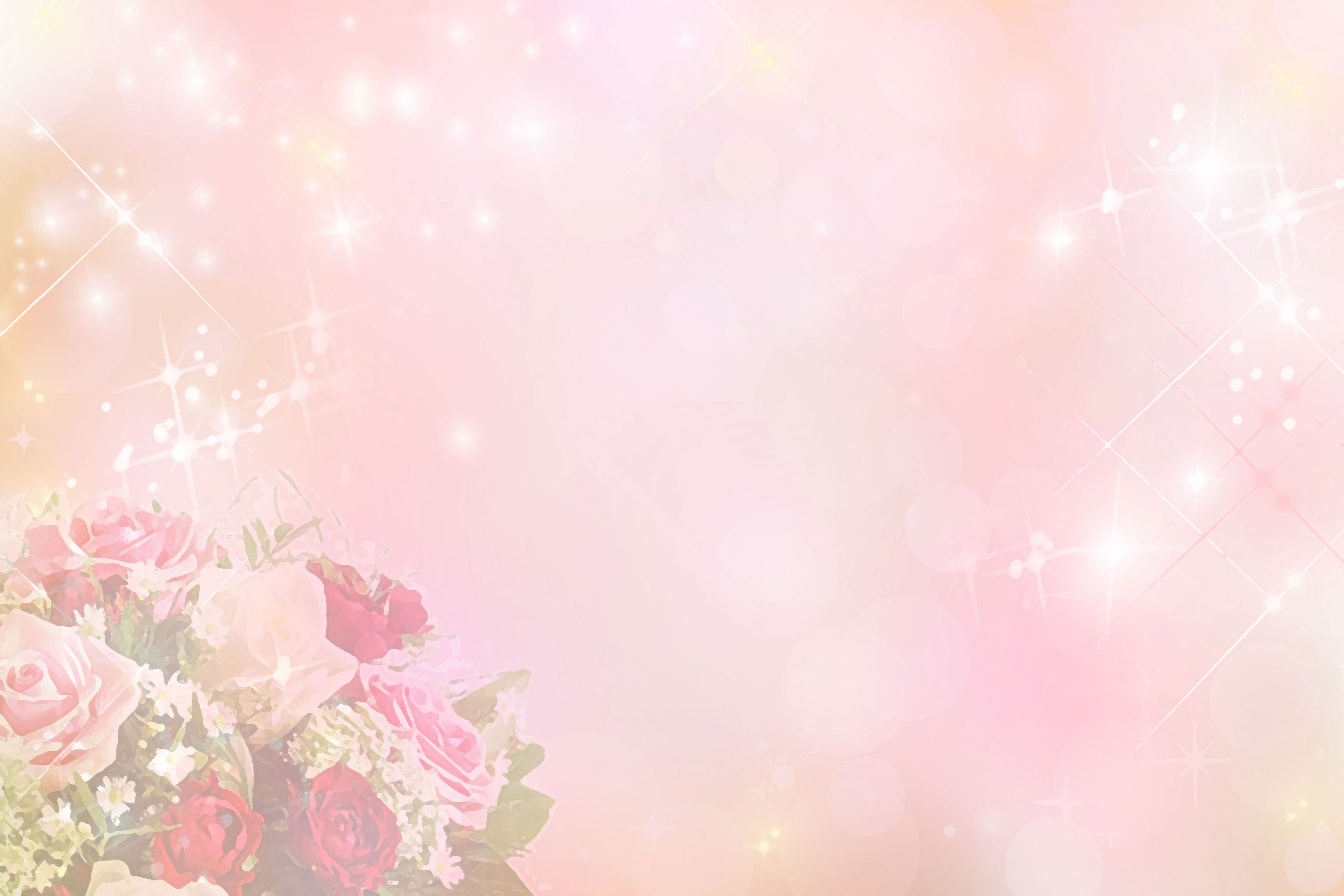 повар
Приготовит мама суп Малышам из разных групп, Ловко вылепит котлеты И нарежет винегреты. И с такой умелой мамой Я бываю сытый самый!
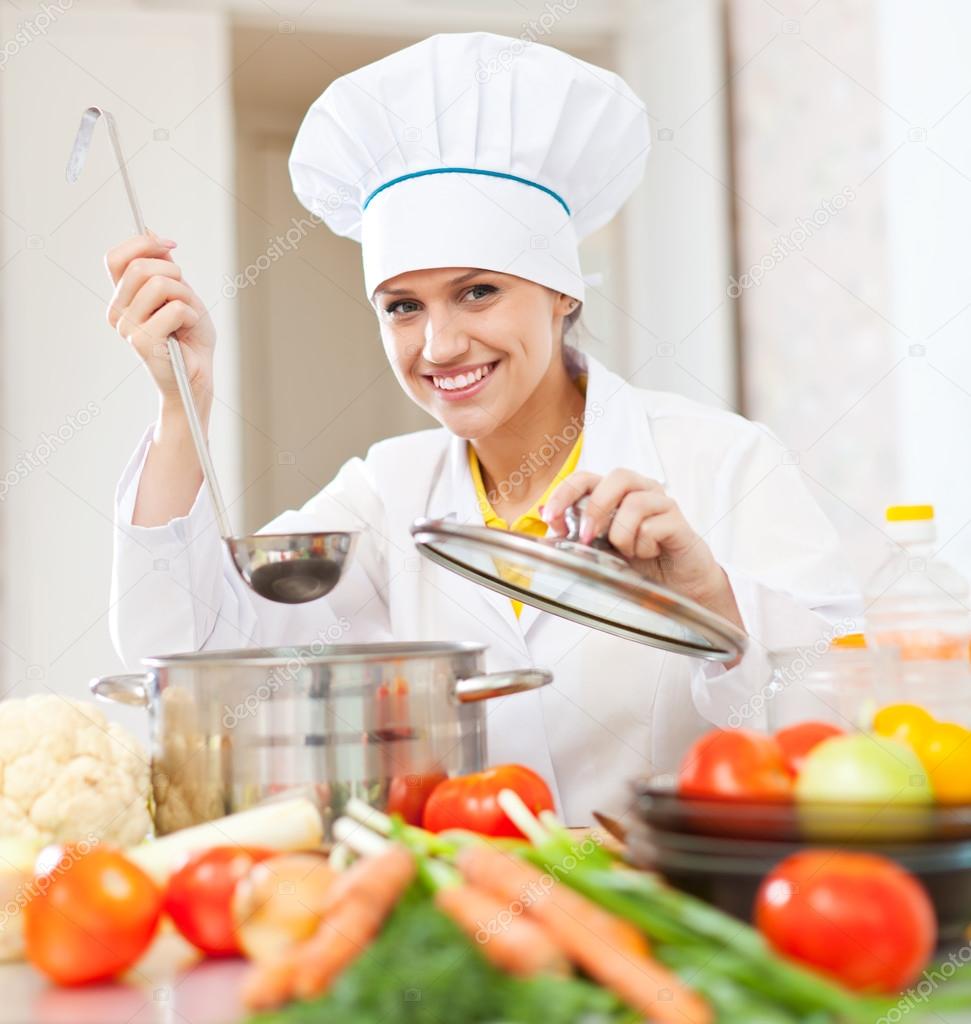 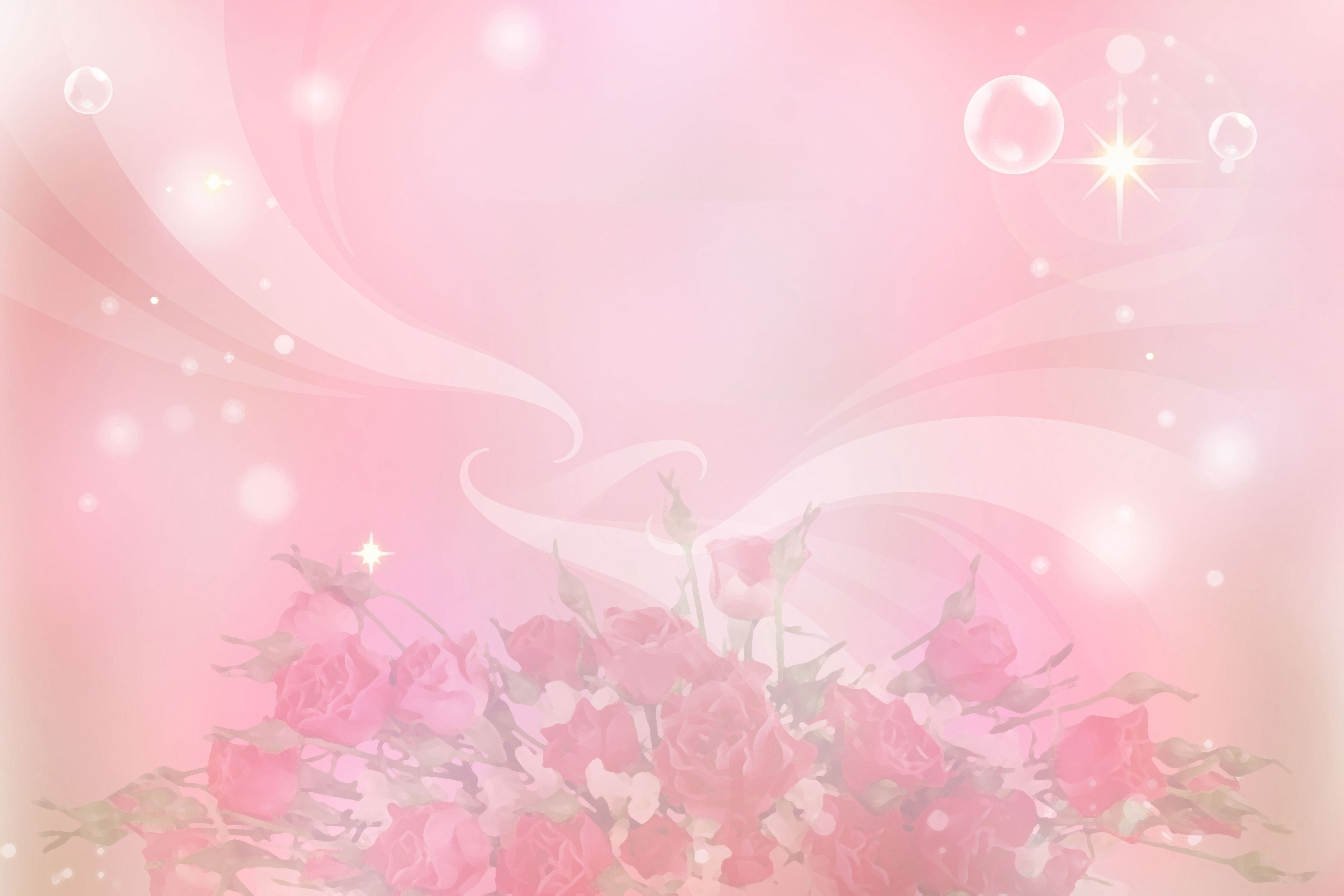 В школе я учёный самый - Повезло мне очень с мамой. От неё узнают дети На уроке всё на свете. Станут лучше и умней, Справедливей и добрей.
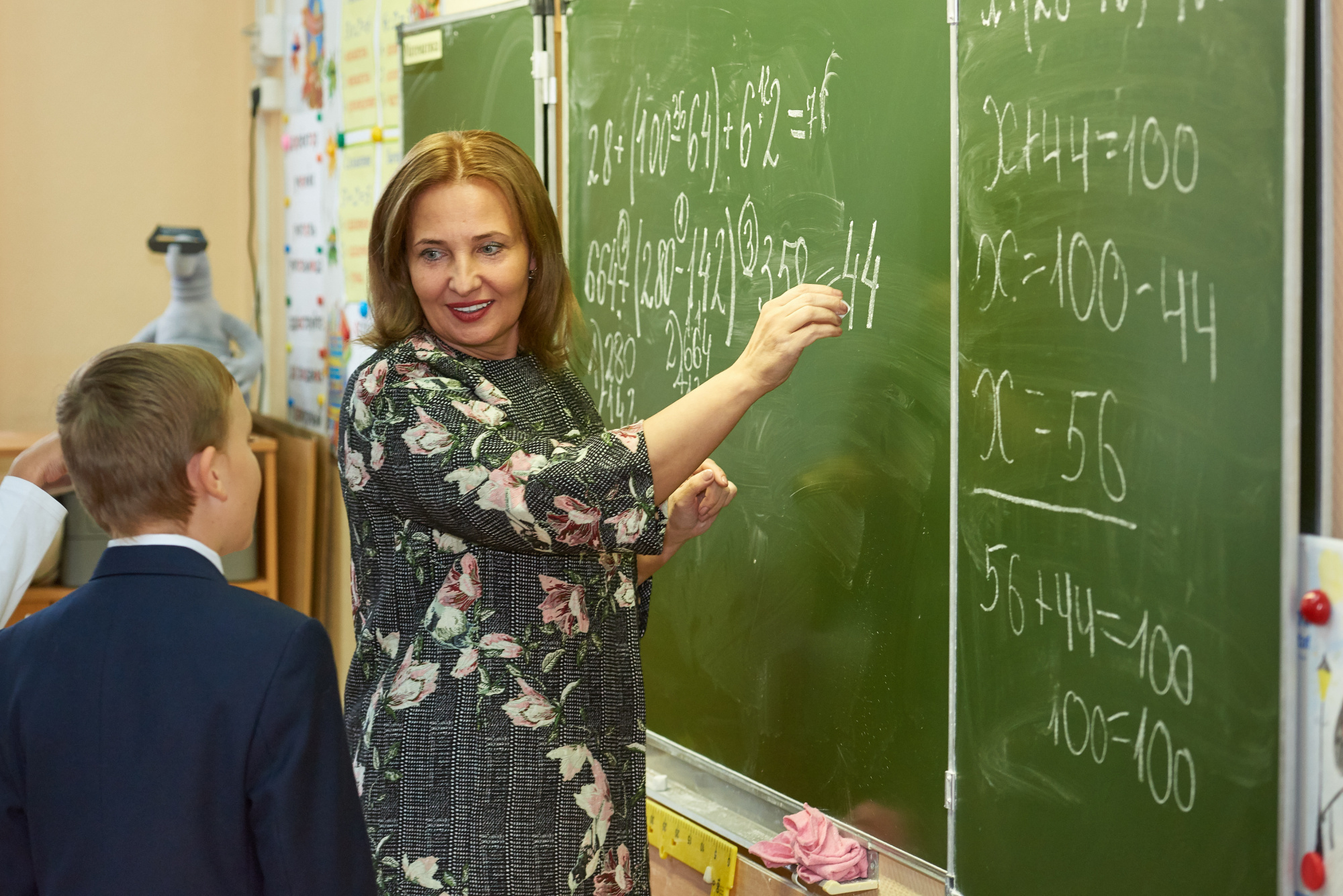 учитель
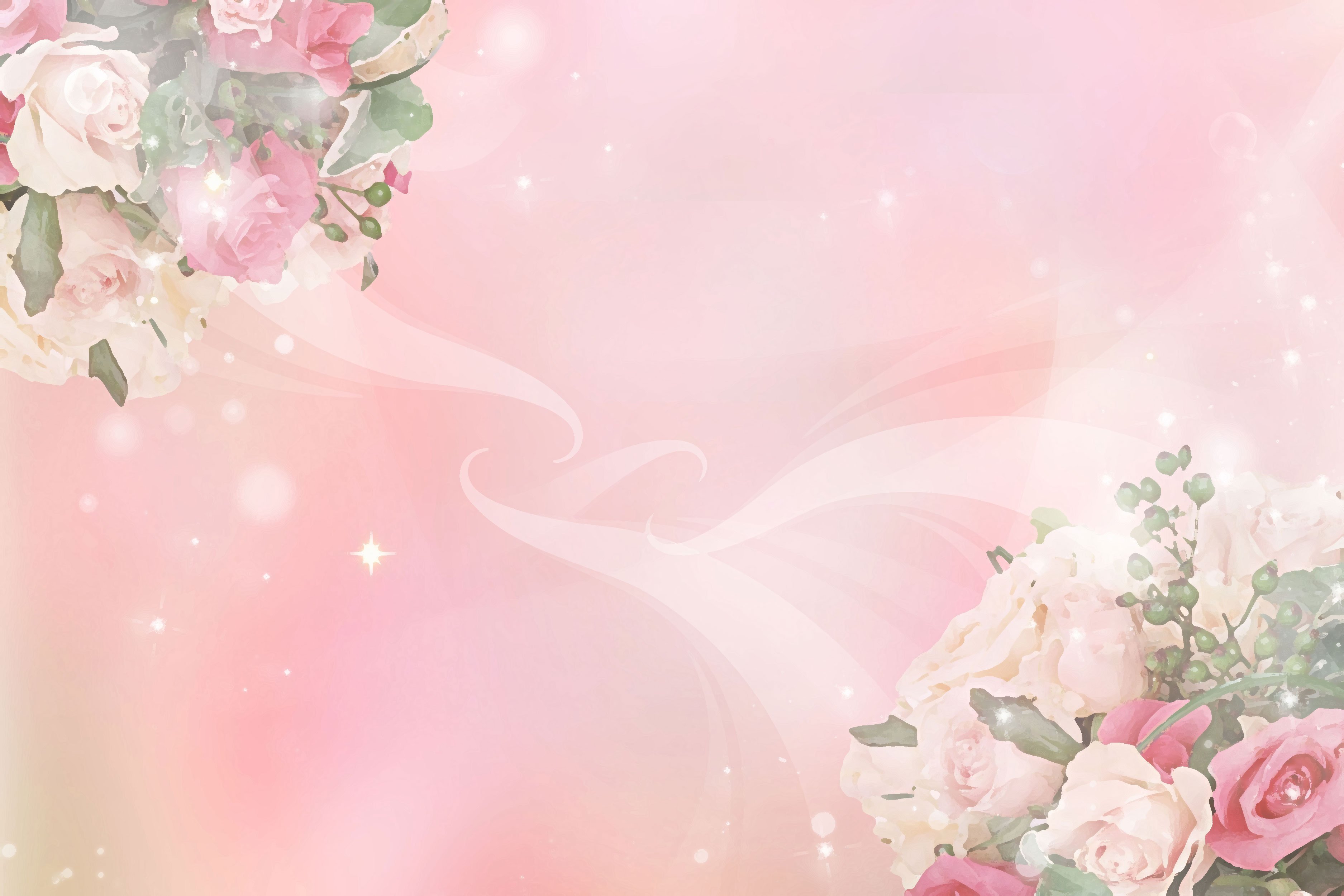 Мама может ставить банки, Мазать ссадины и ранки. Мама делает уколы Всем ребятам нашей школы. Мама лаской, добрым словом Помогает стать здоровым!
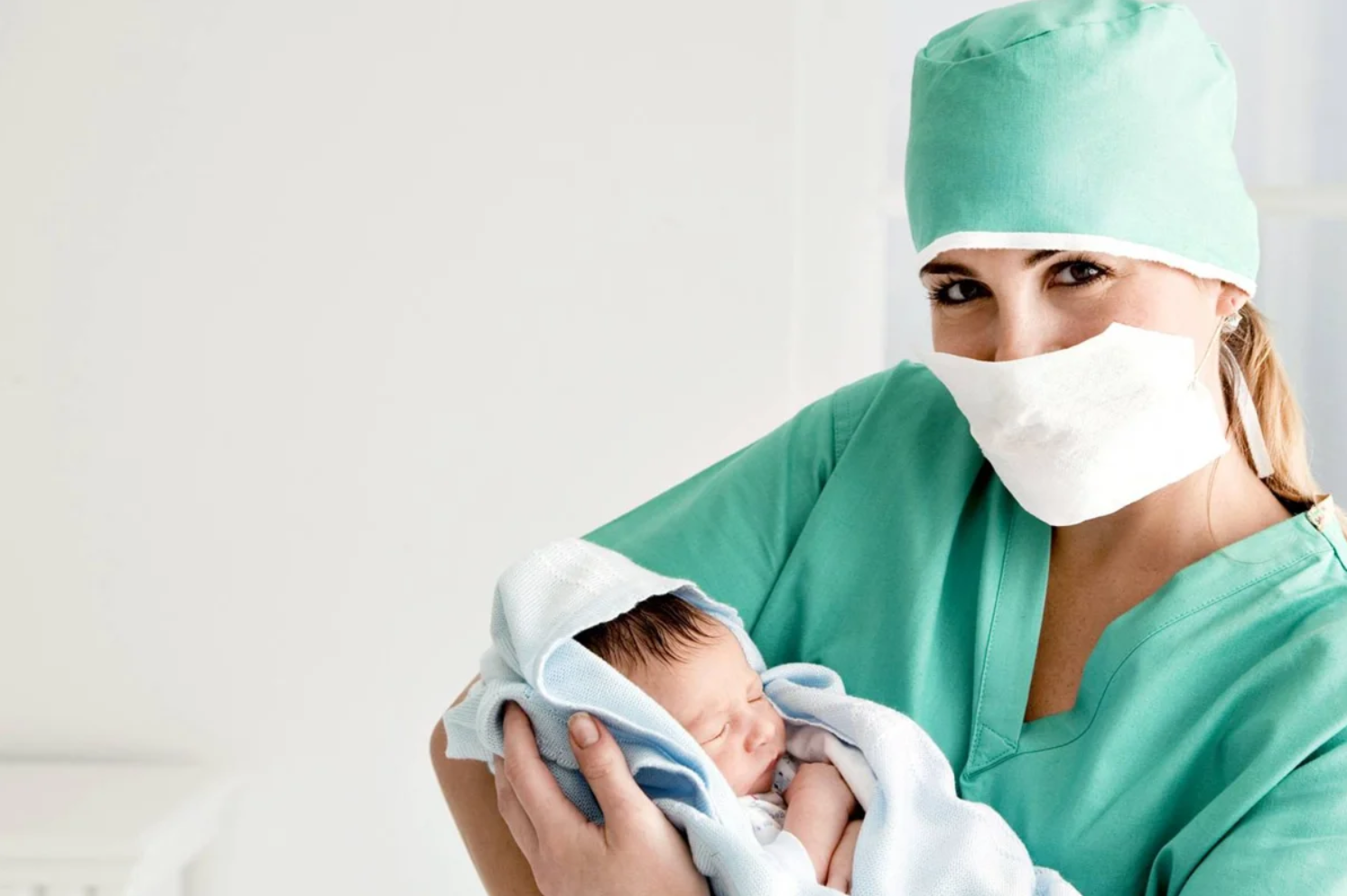 медсестра.
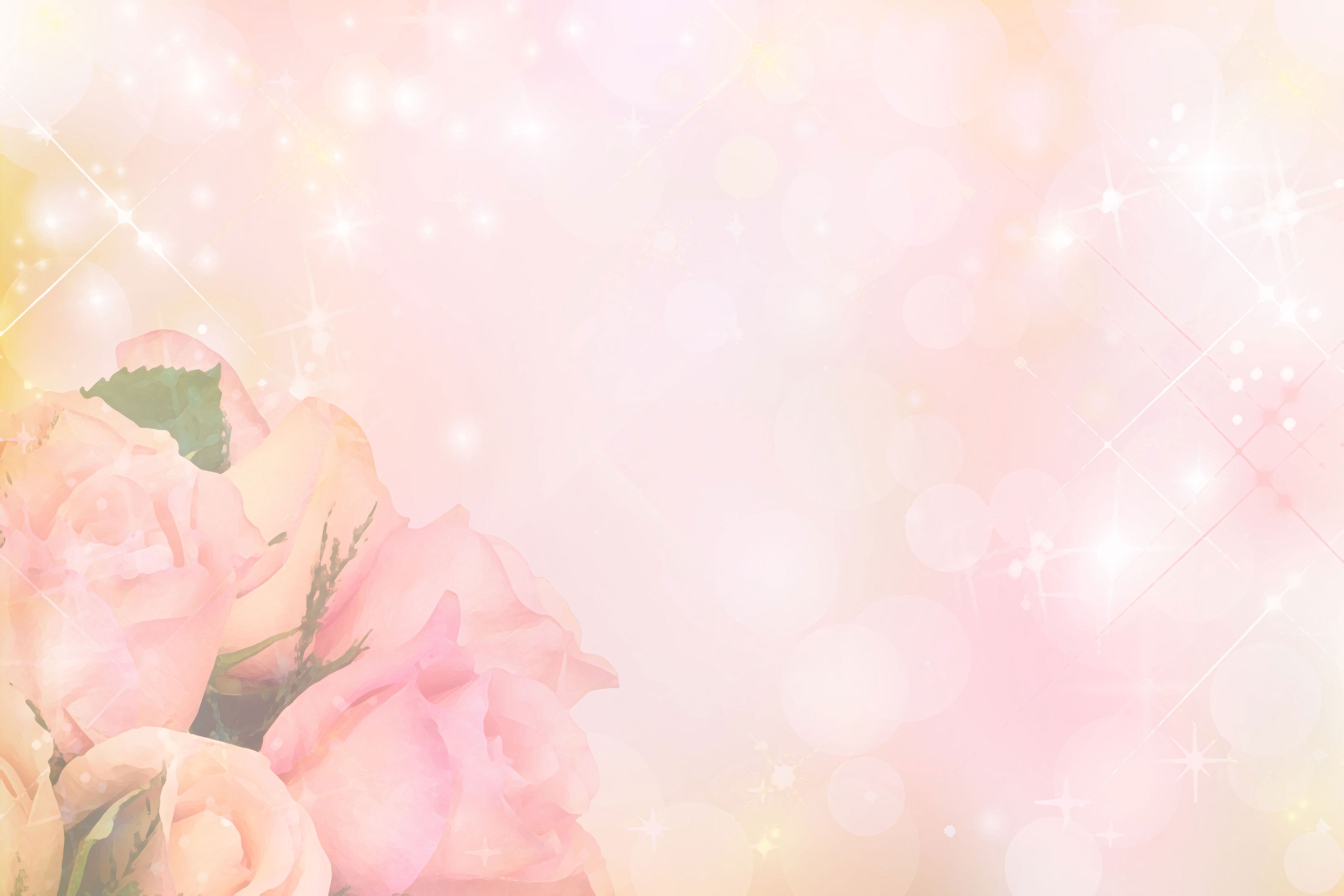 Мама - золотые руки - Шьёт рубашки, платья, брюки. Папа, я, сестрёнка Света - Все с иголочки одеты!
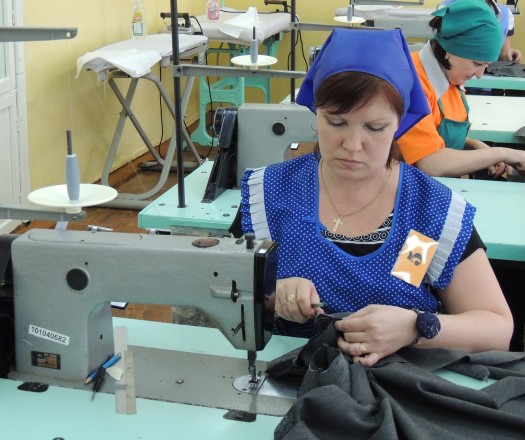 швея
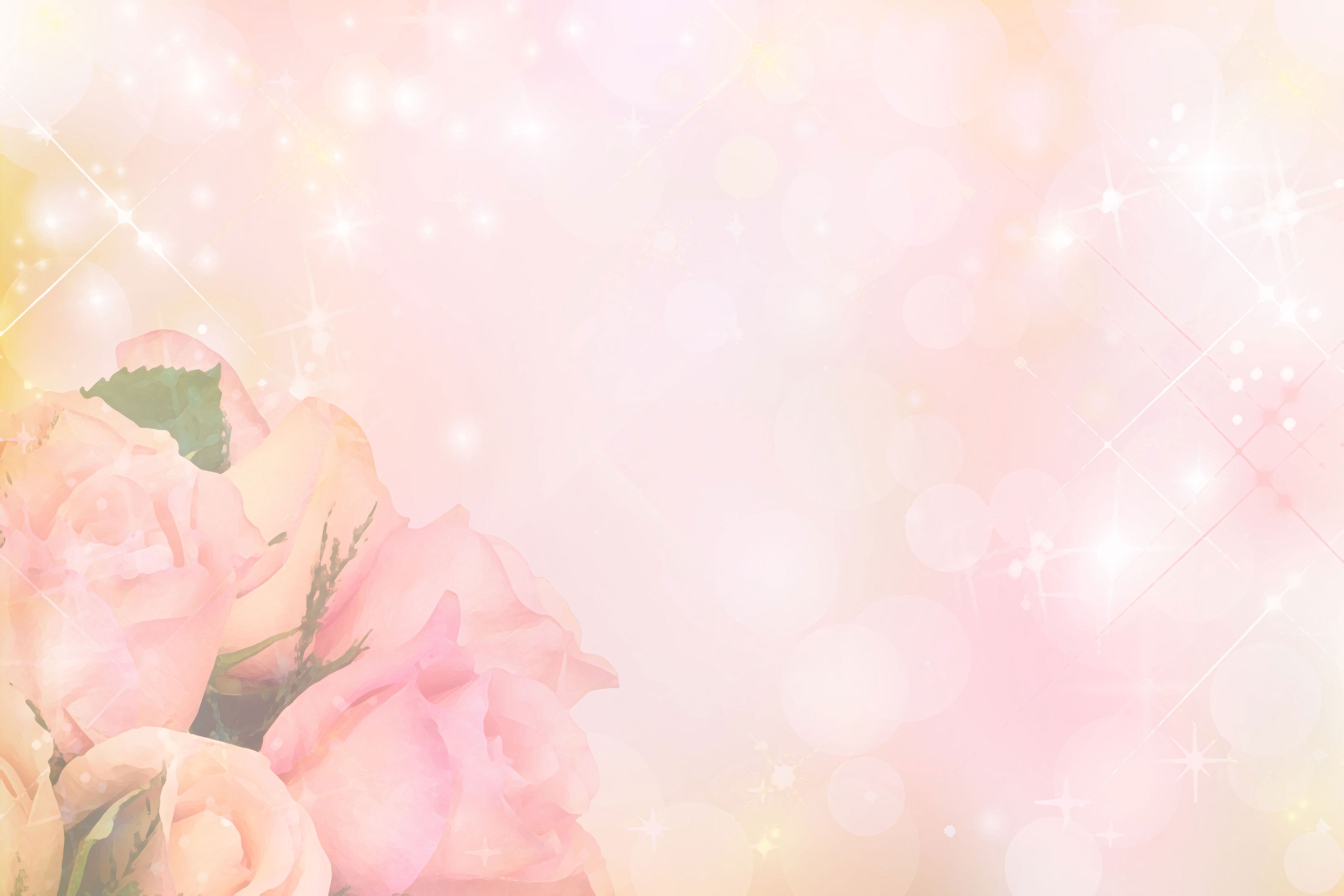 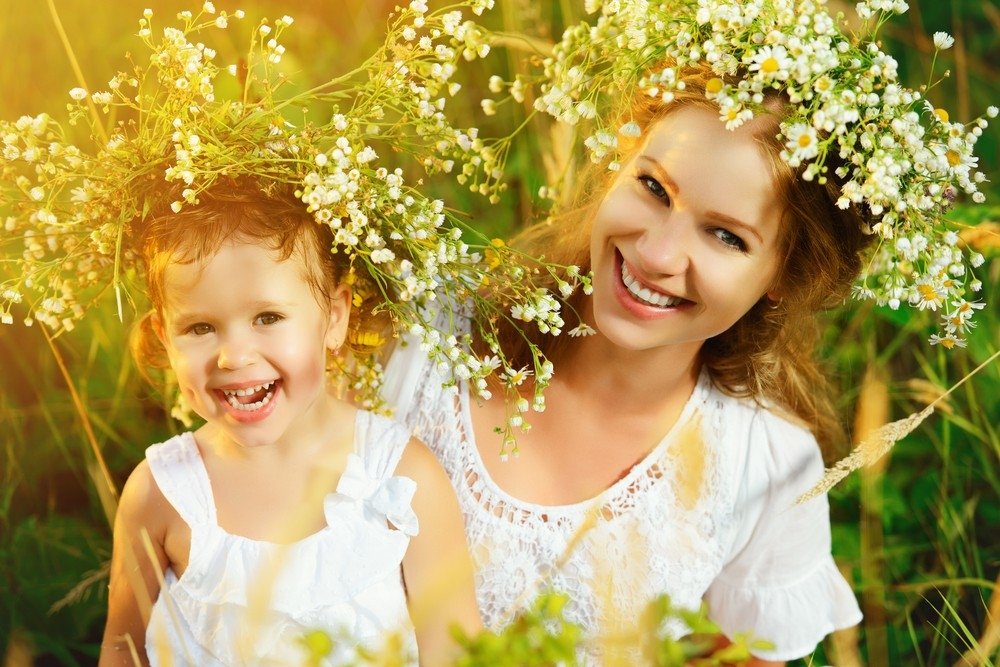 Какими бы взрослыми, сильными, умными, красивыми мы ни стали,
как бы далеко жизнь ни увела нас от родительского крова, мама всегда остается для нас мамой, а мы - ее детьми. Берегите своих матерей!
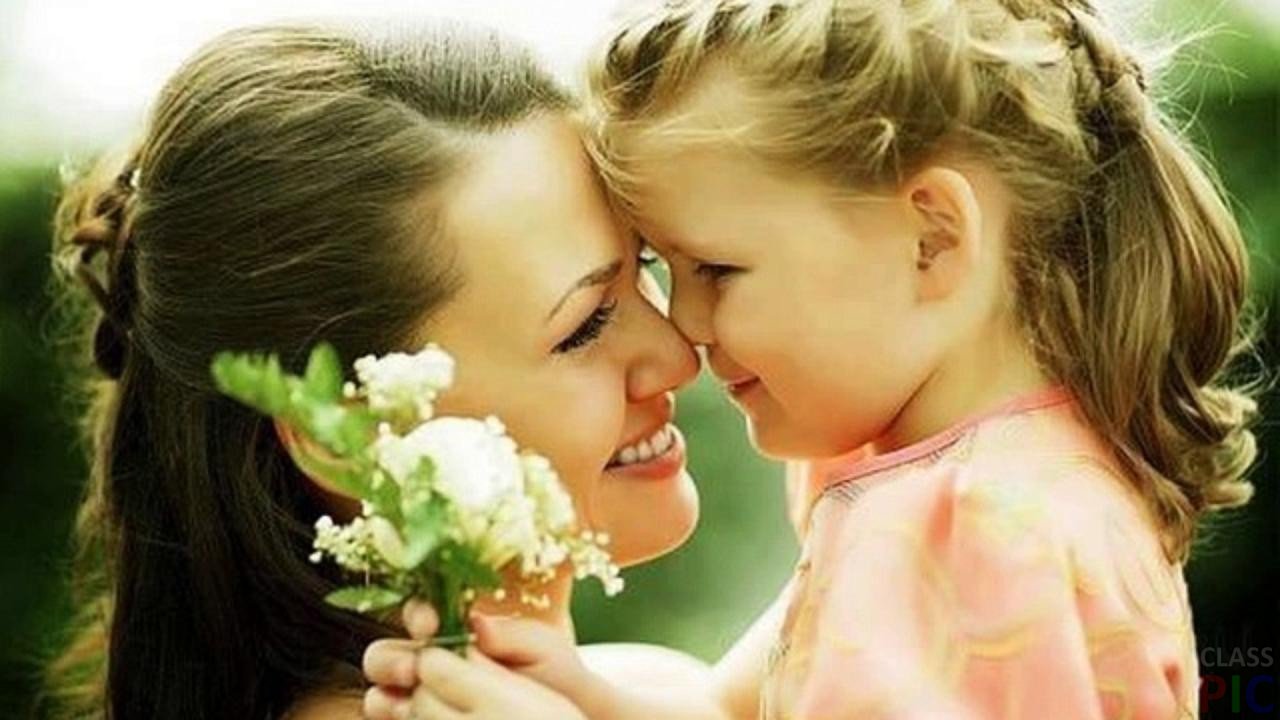 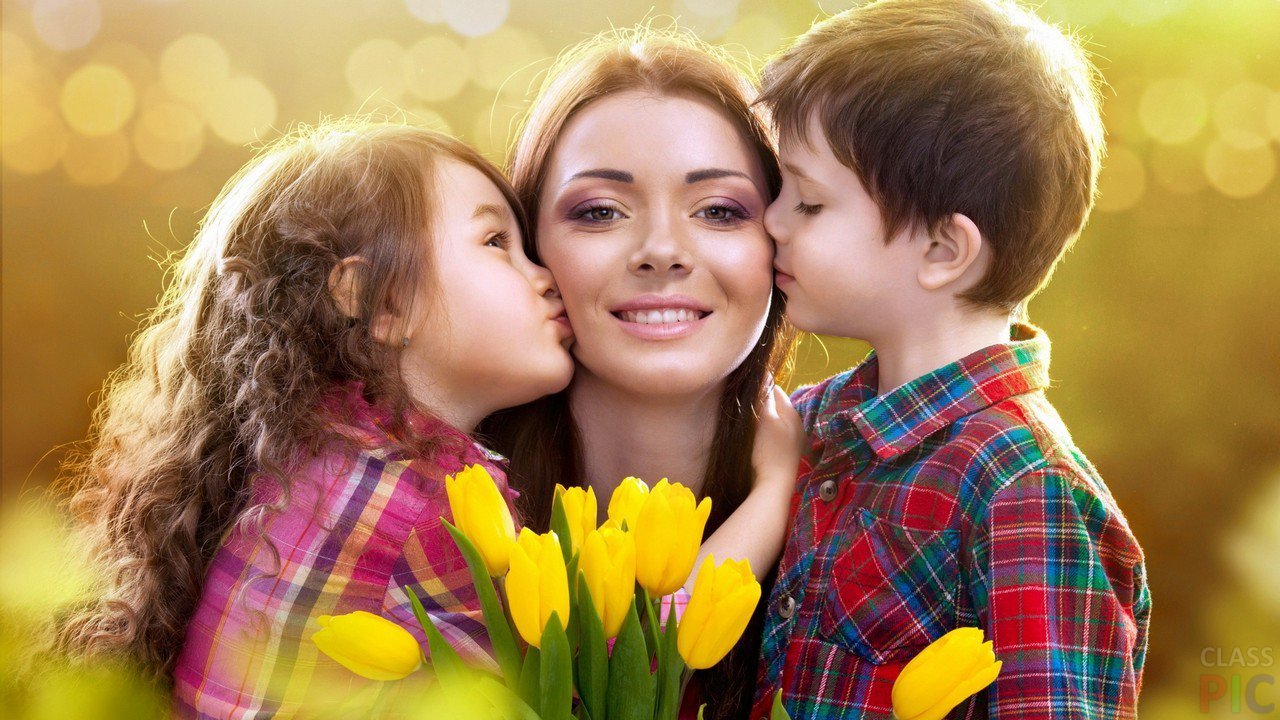 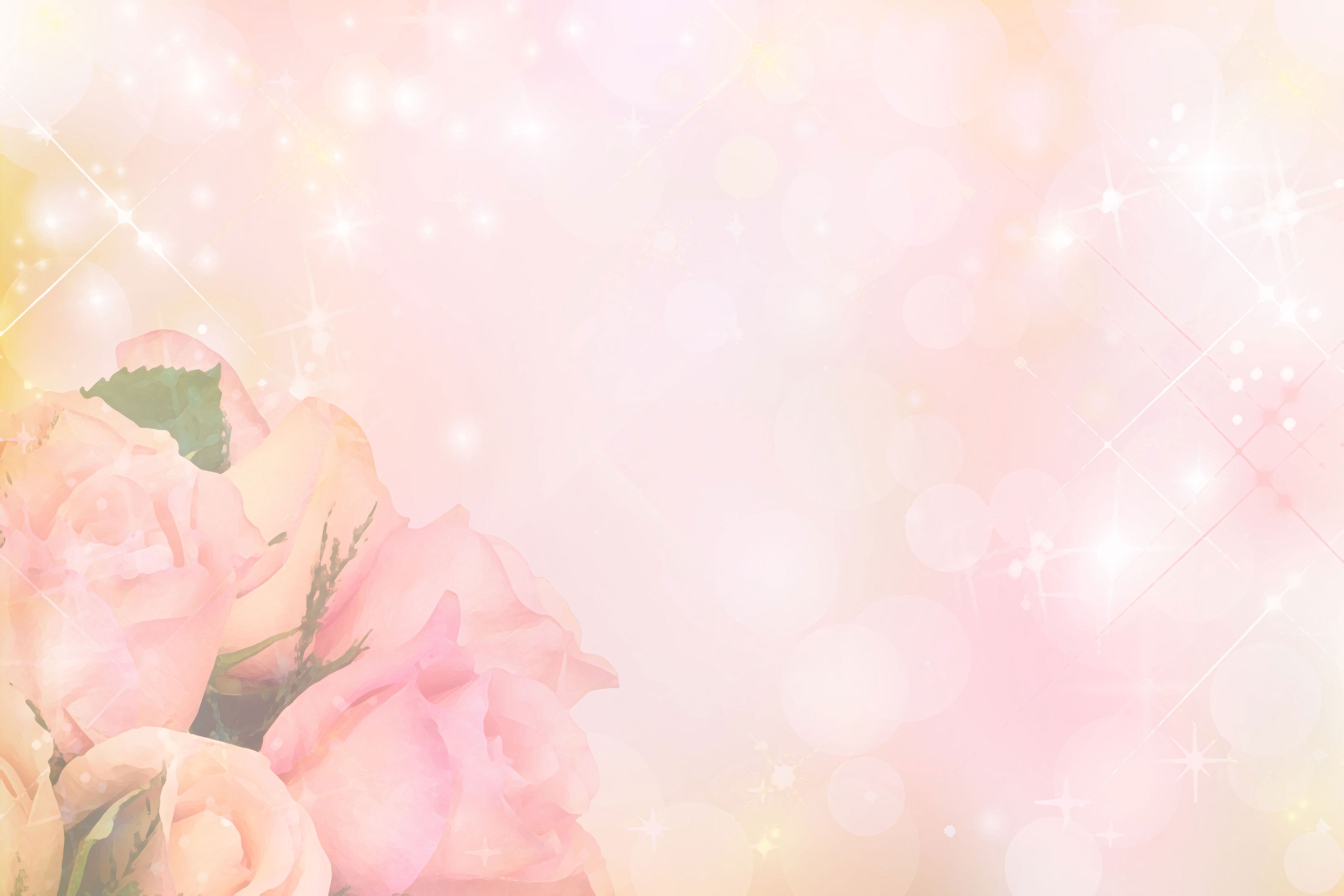 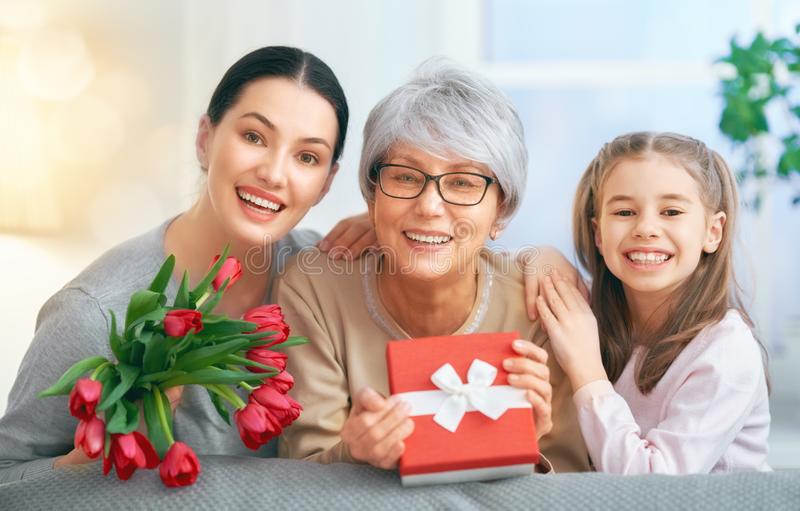 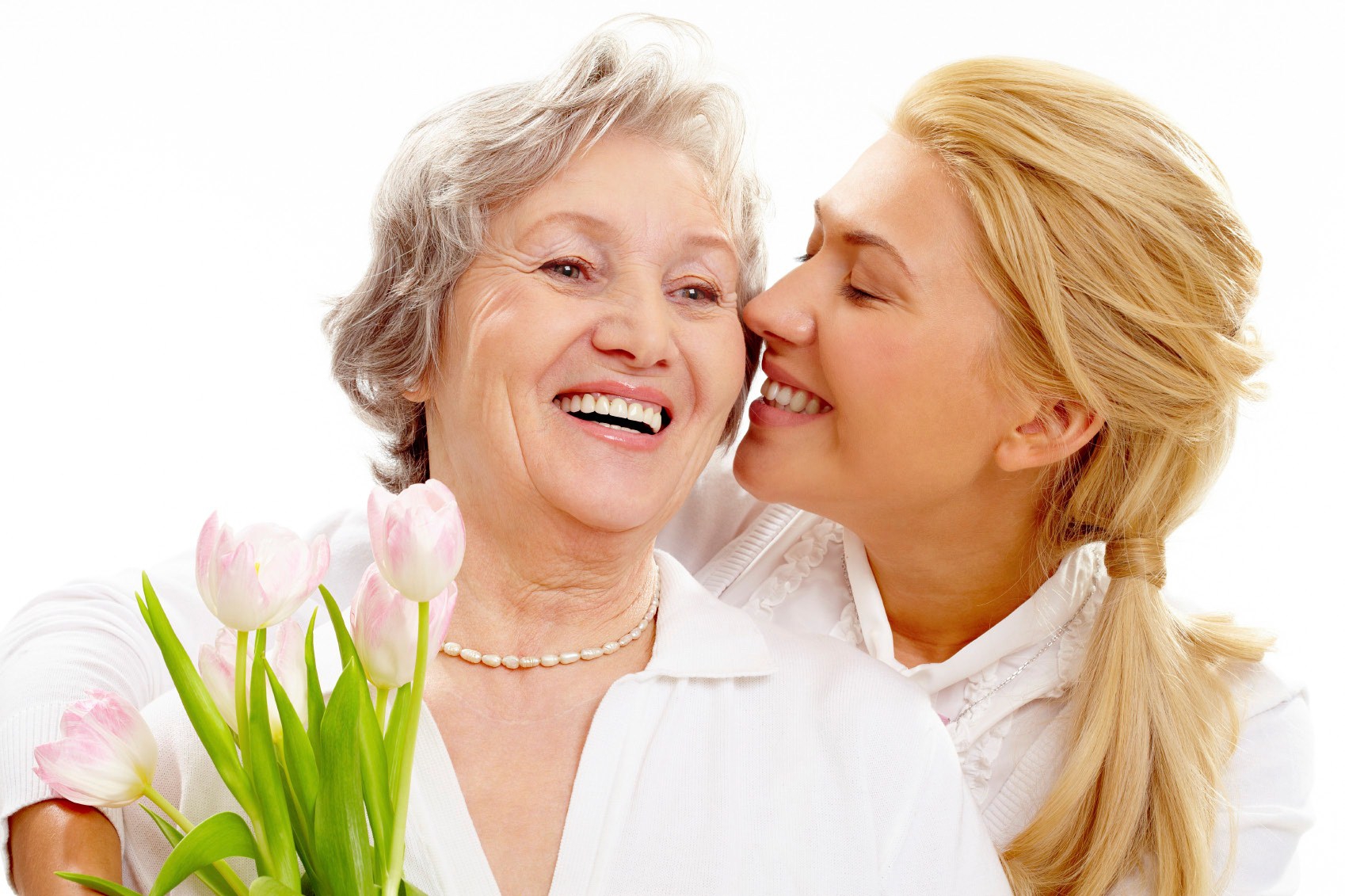 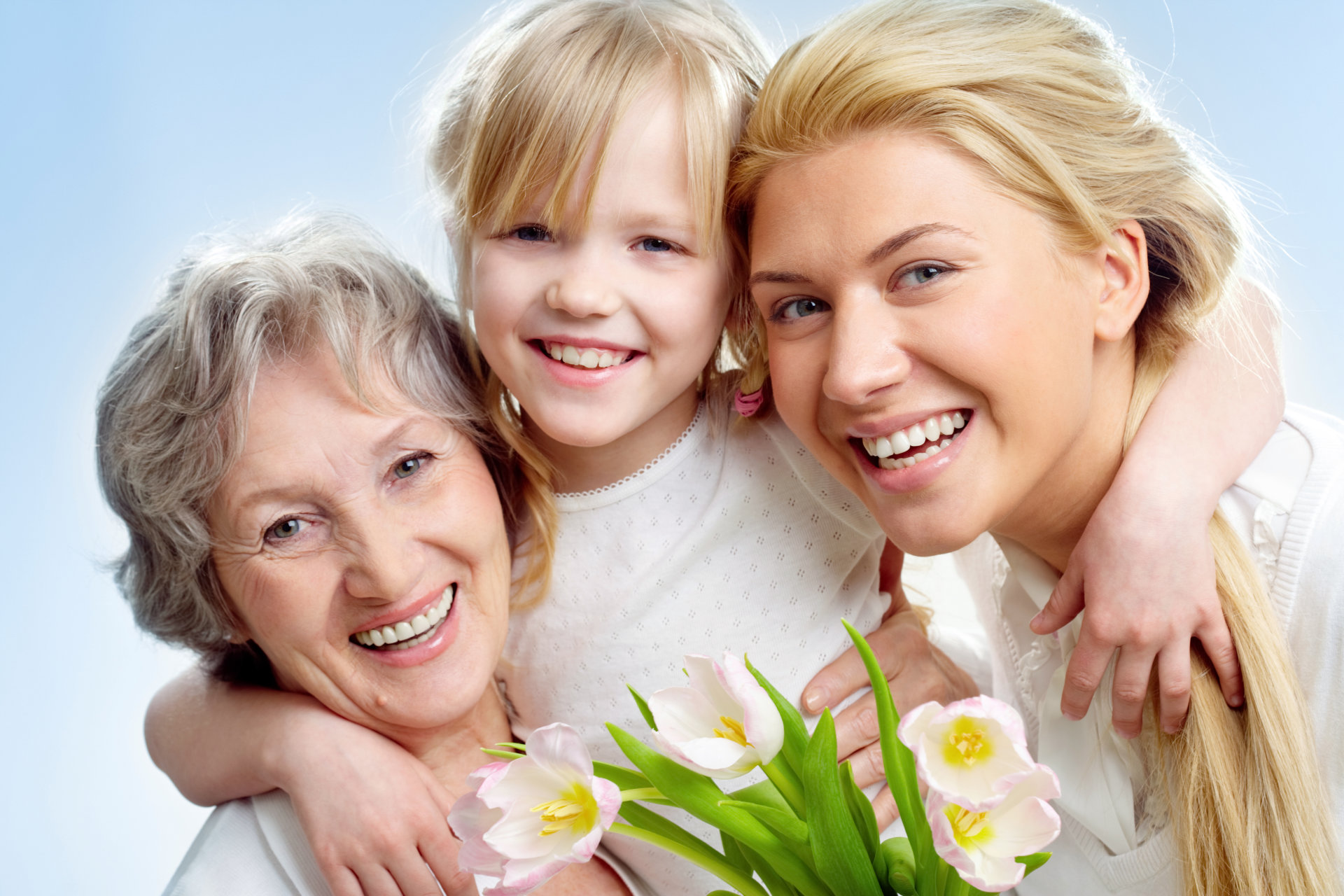 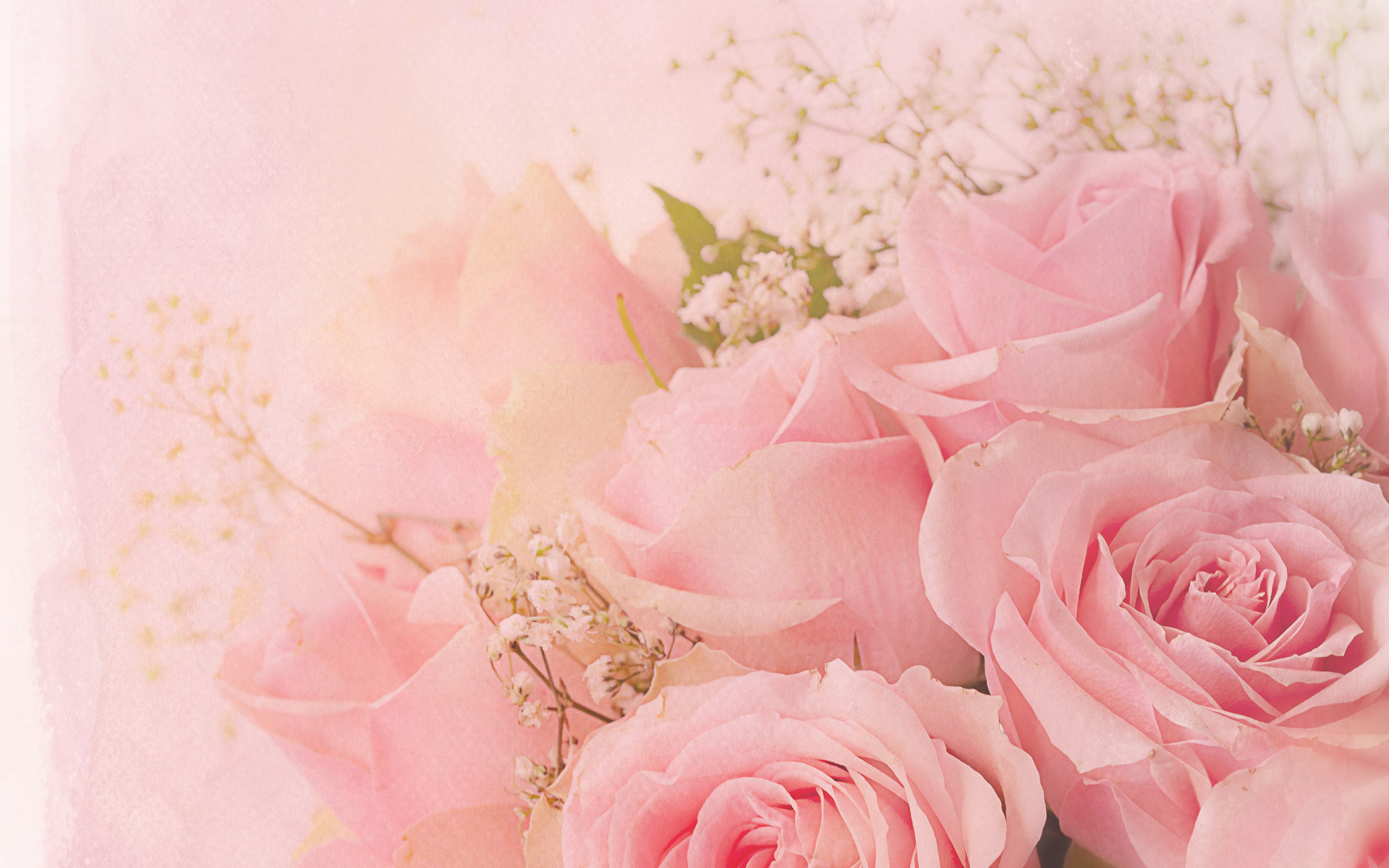 Можете объехать всю Россию, Провести в дороге много дней, Никого не встретите красивей, Никого не встретите родней.
Кланяемся вам, мамы, за ваш великий материнский подвиг!
Низко кланяемся тебе, женщина, чьё имя – Мама!.
Живите долго, дорогие мамы! 
Будьте счастливы!  
До Новых встреч./